Samarbeidsdesken
Etablert: 1. februar 2024
Samarbeid, sa du?
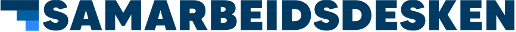 2
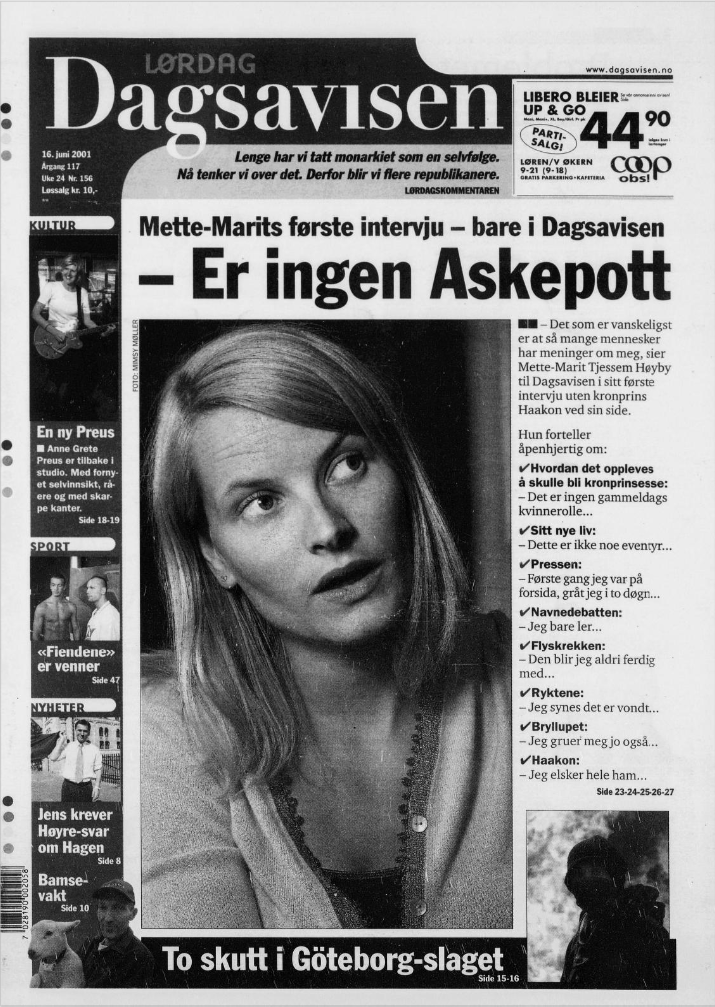 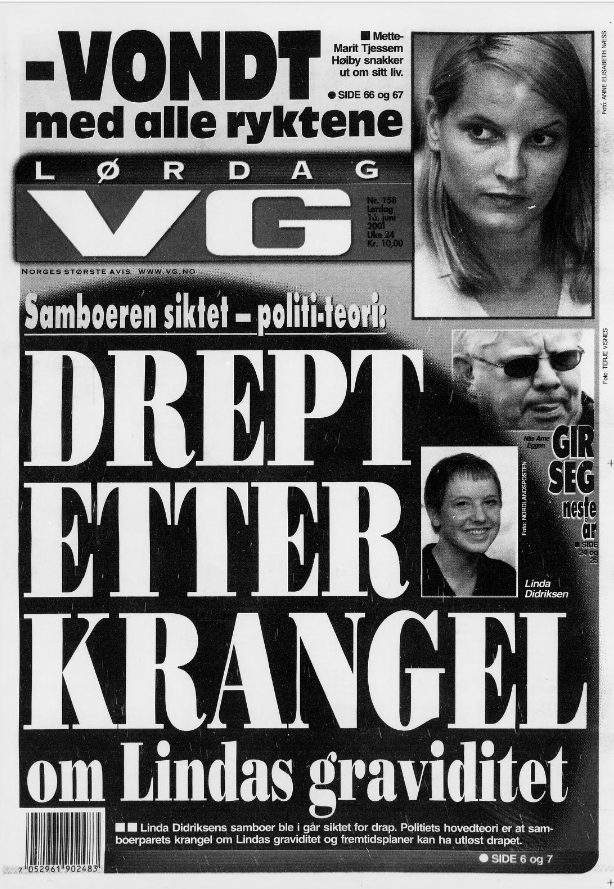 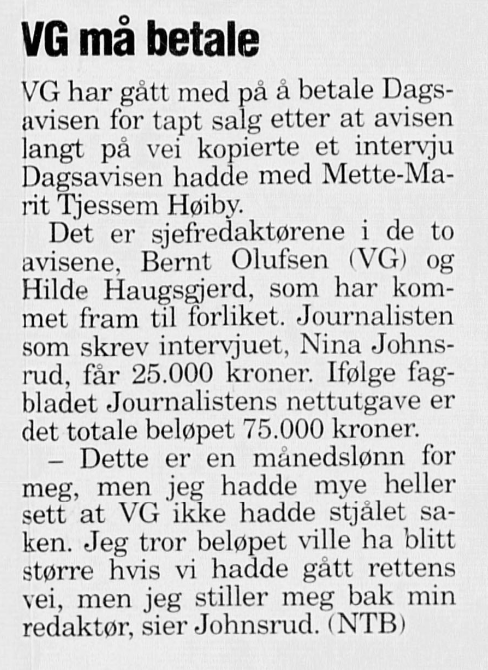 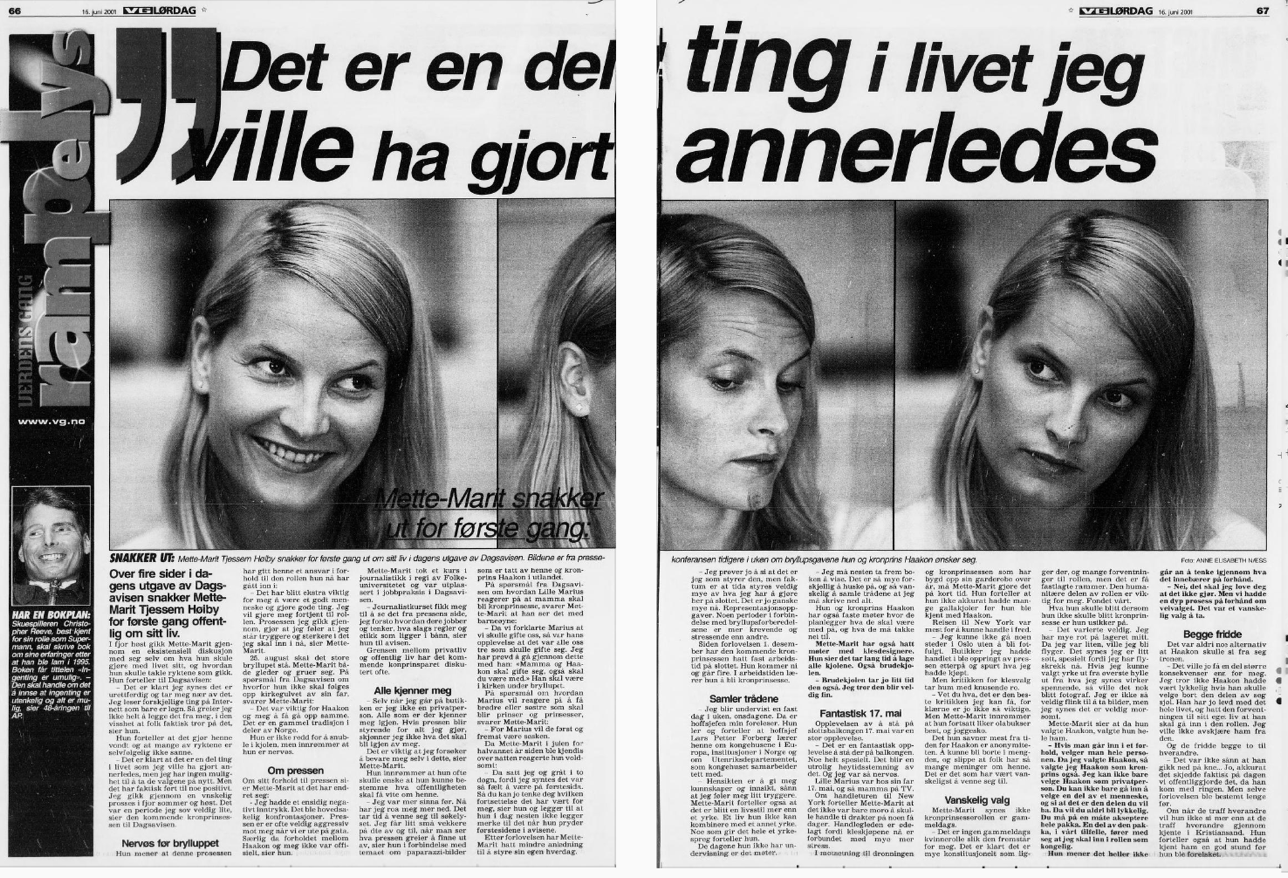 3
Google
Abonnementskrise
Opplagsfall
Youtube
Opplagsfall
Smartmobil
On demand video
Mobil
Twitter
Nedbemanning
Pandemi
Iphone
Internett
Finn
Annonsekrise
Tiktok
Wap
Mediekonvergens
KI
Finanskrise
Podkast
Facebook
1999
2024
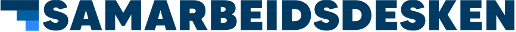 4
Vesentlighet
Bildeeksklusivitet
Luras (sykt bra) formel for «breaking» nyhetsverdi
Avstand mellom leser og hendelse
Tid fra hendelse til publisering
5
Eksklusivitets- 
indeks
1999
Knallbra egensak
2024
Kjedelig fellessak
Levetid
Dag 1
Dag 2
6
- Norge av din hånd, konge.
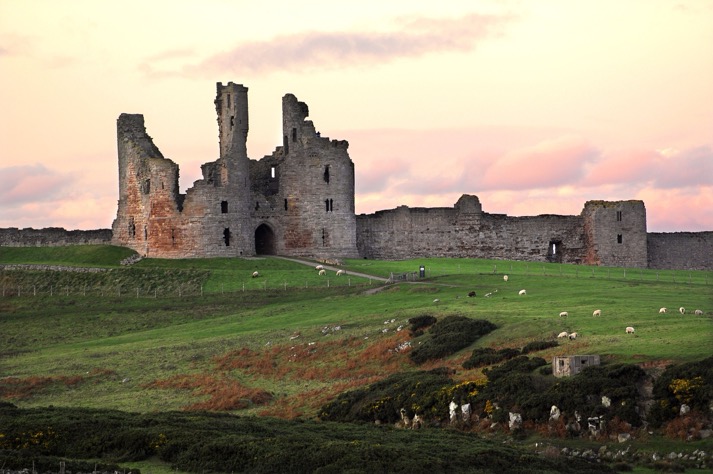 Så, for å oppsummere siste 25 år:
- Hva smalt så høyt?
Pressens publiseringsmonopol er borte
=> Pressens troverdighet er under press

Pressen taper kampen om folks tid
=> Pressens økonomi er svakere
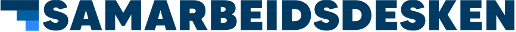 7
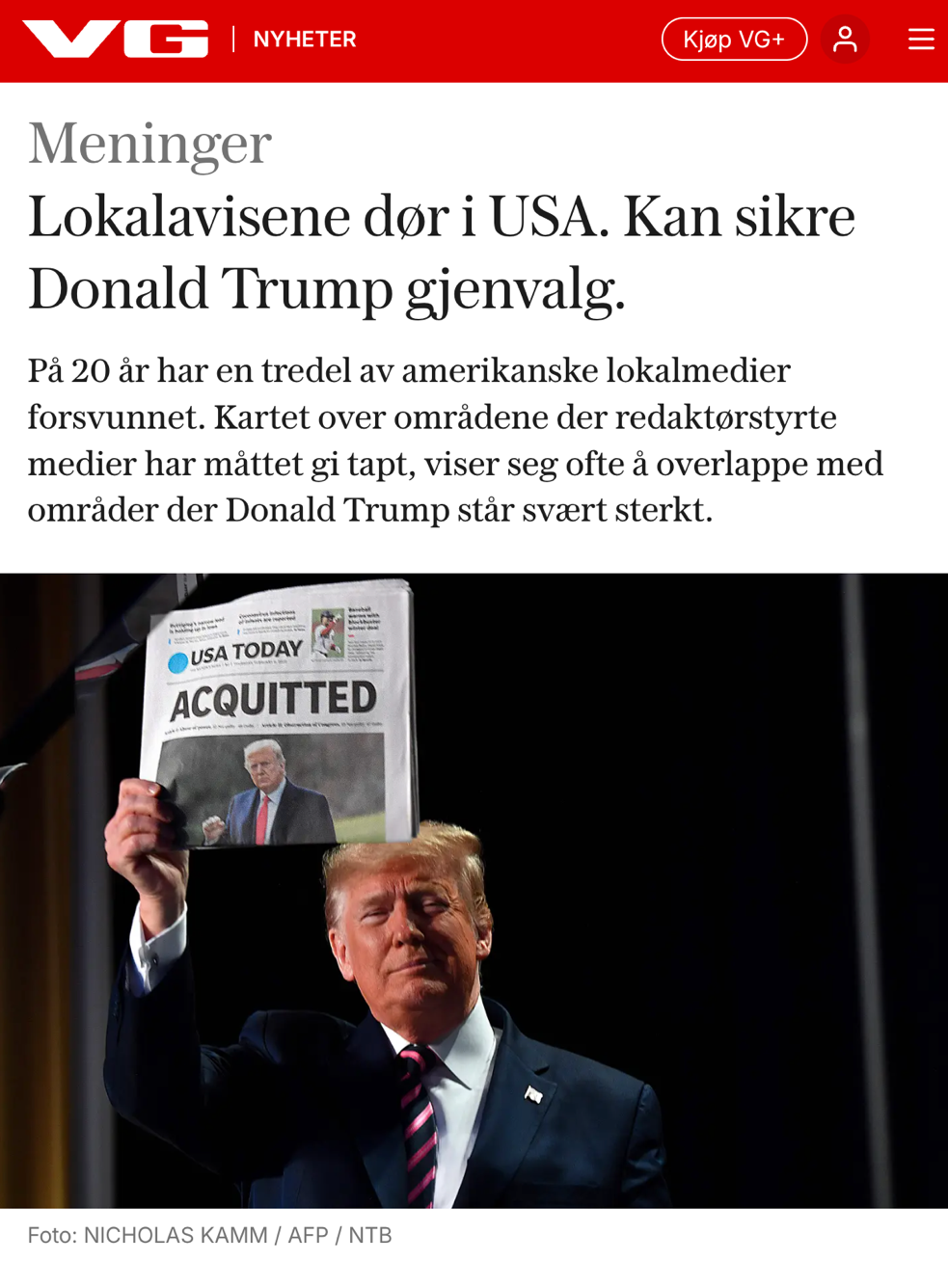 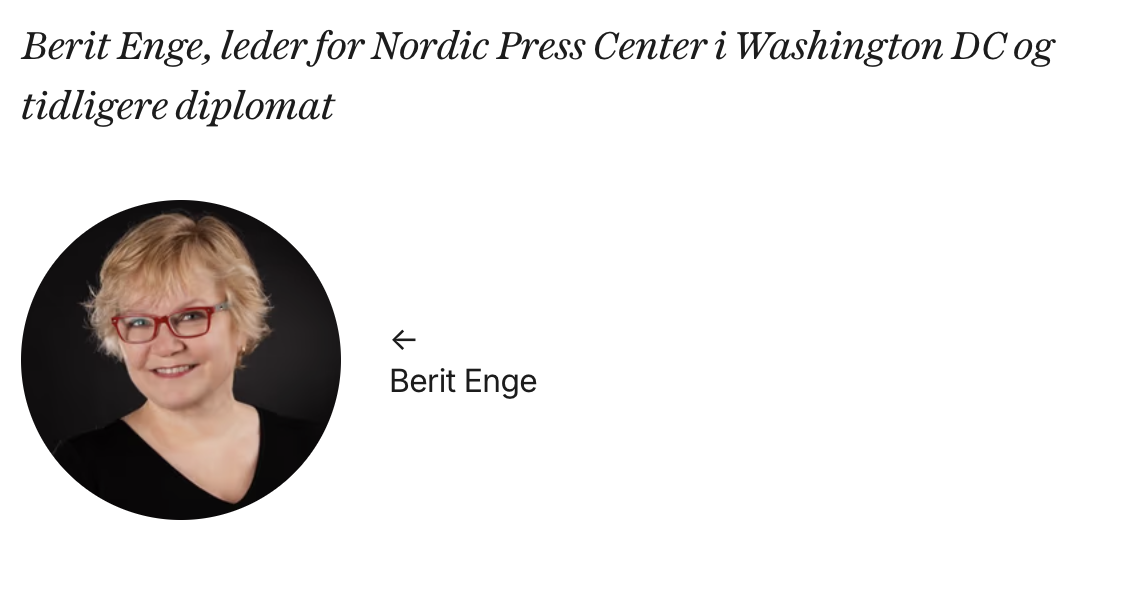 Mennesker samarbeider best når de trues av en felles, ytre fiende
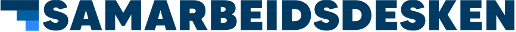 10
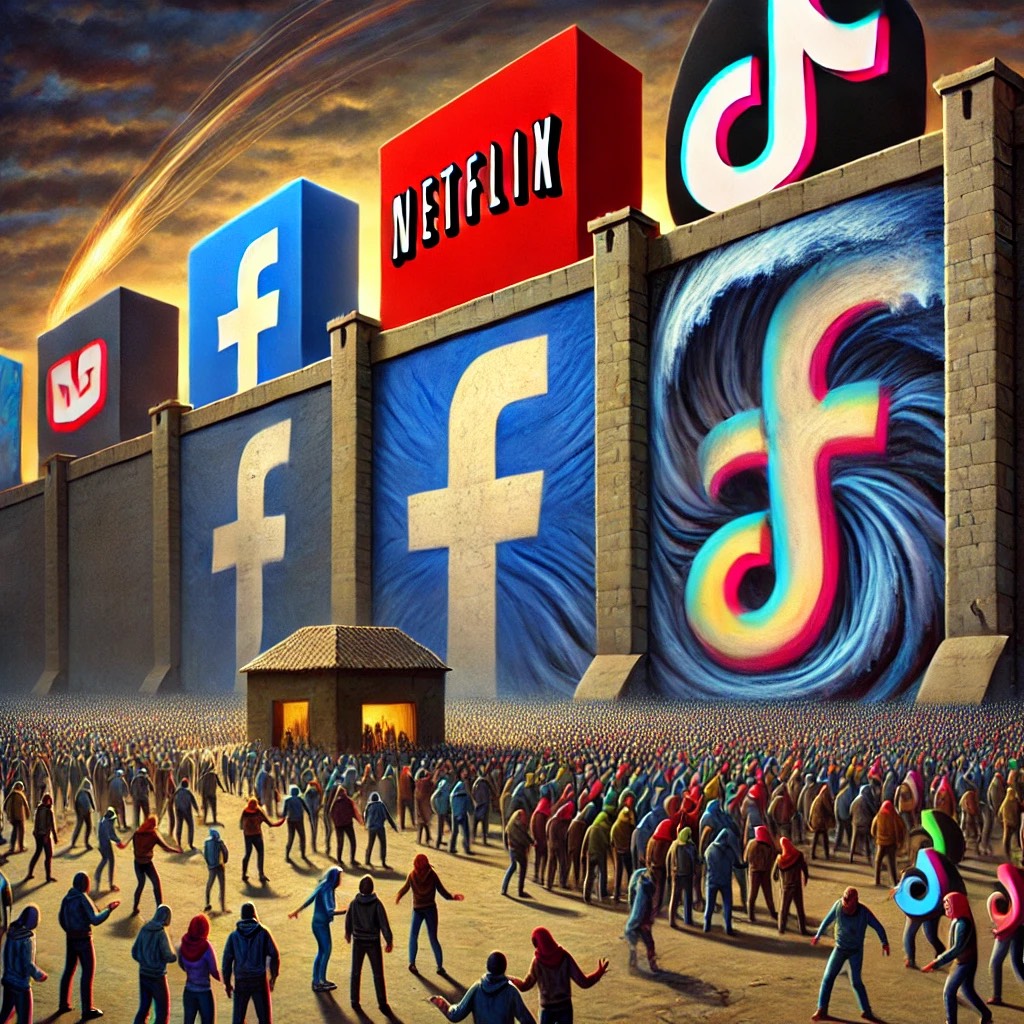 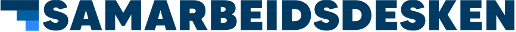 11
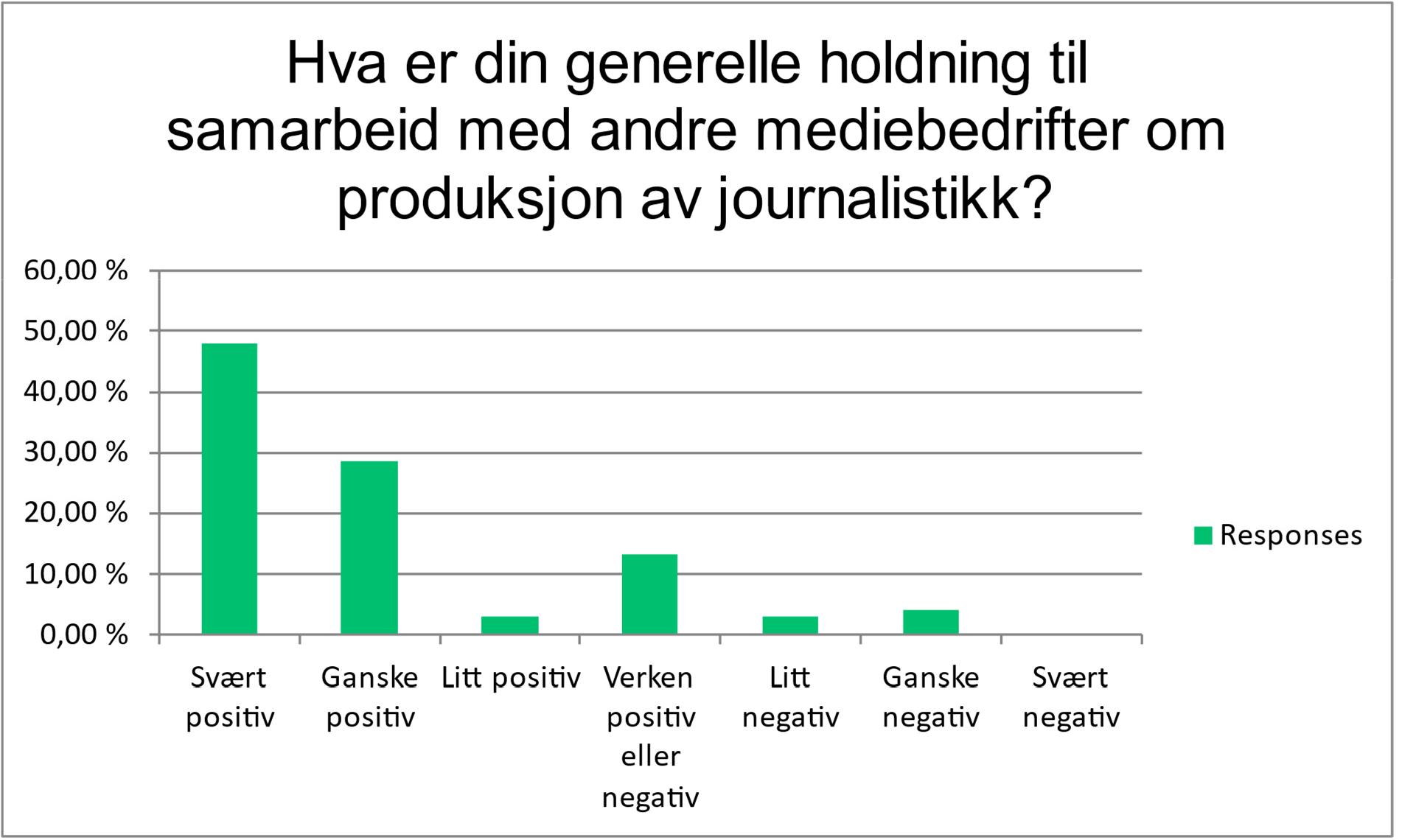 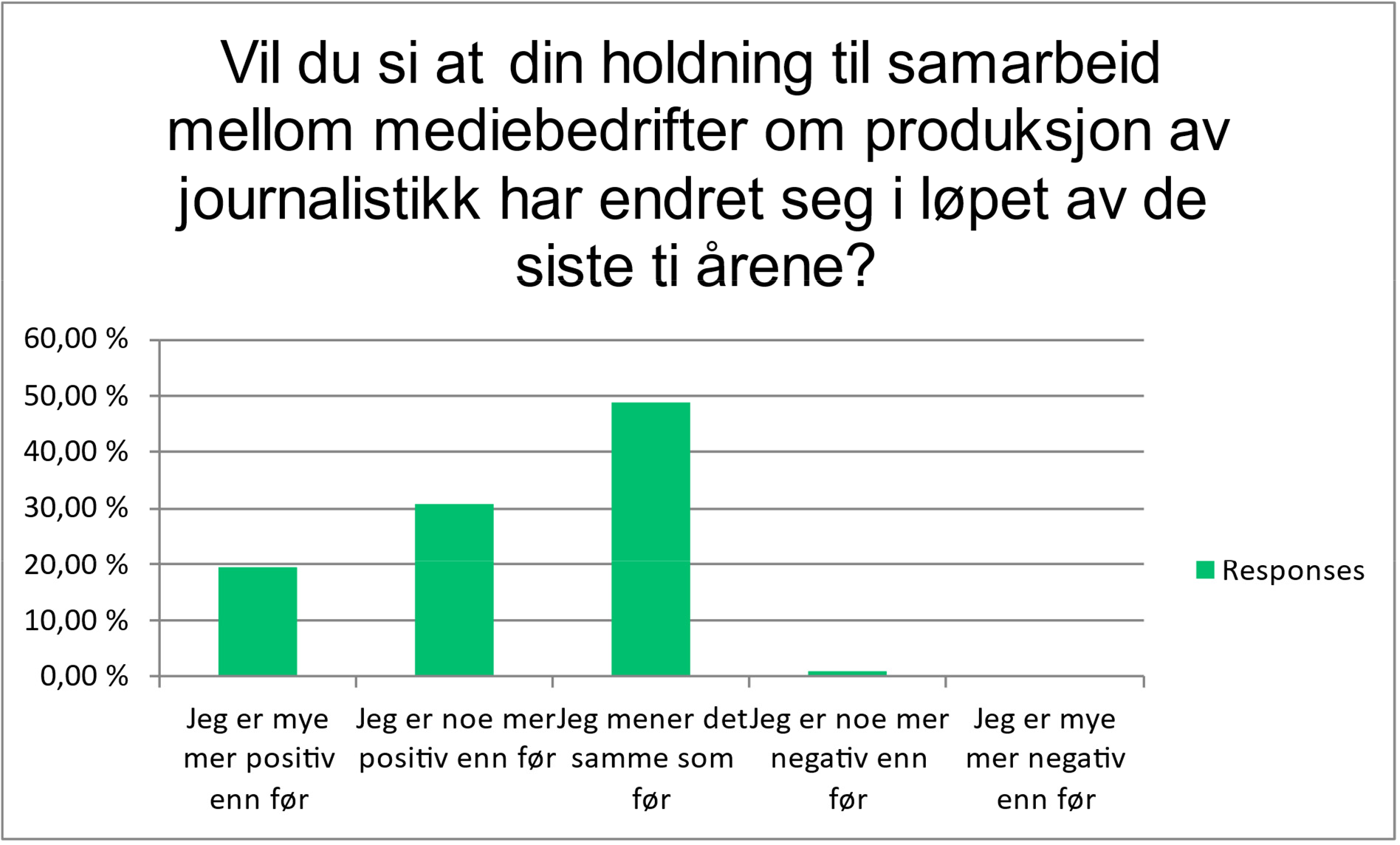 Igland, 2022: https://www.idunn.no/doi/10.18261/nmt.29.3.3
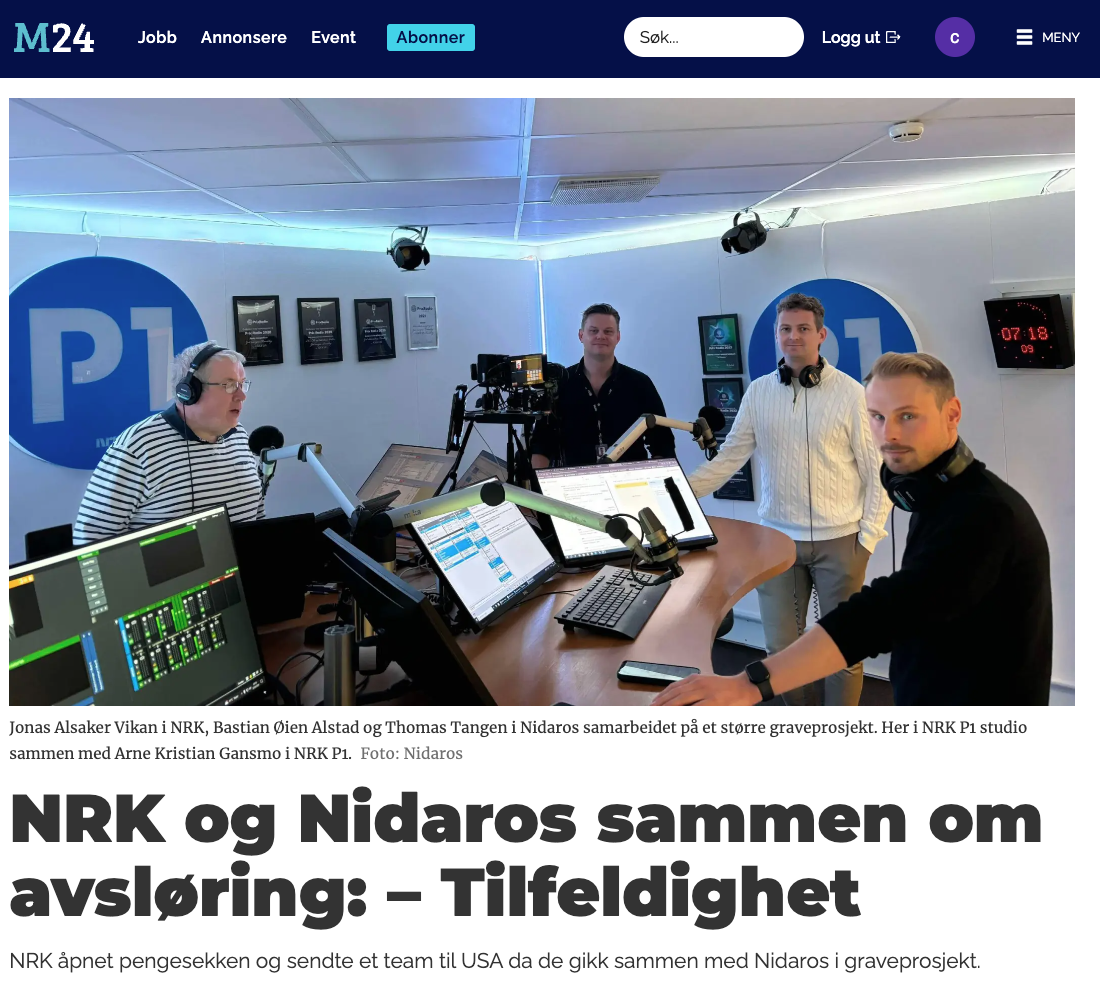 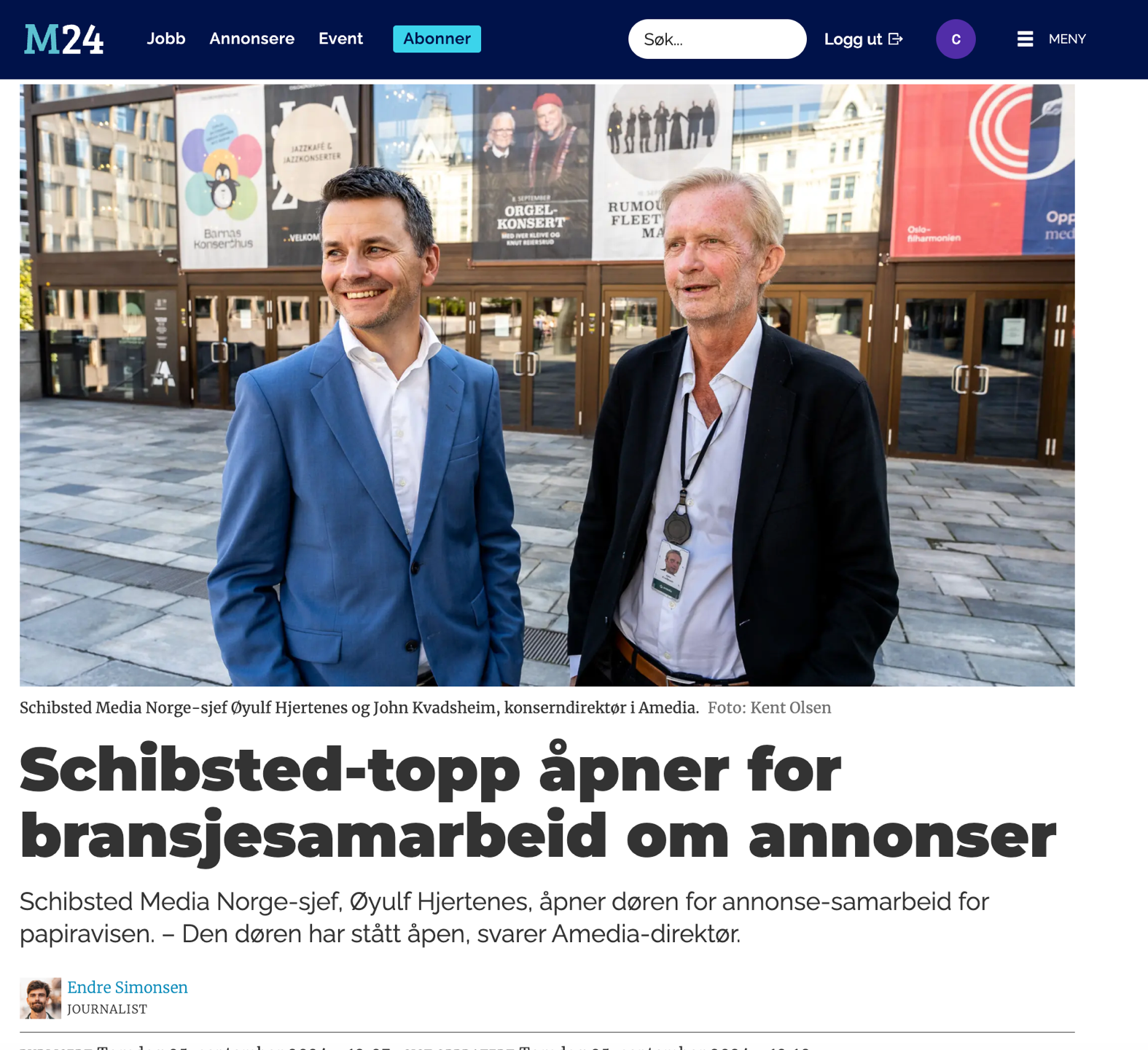 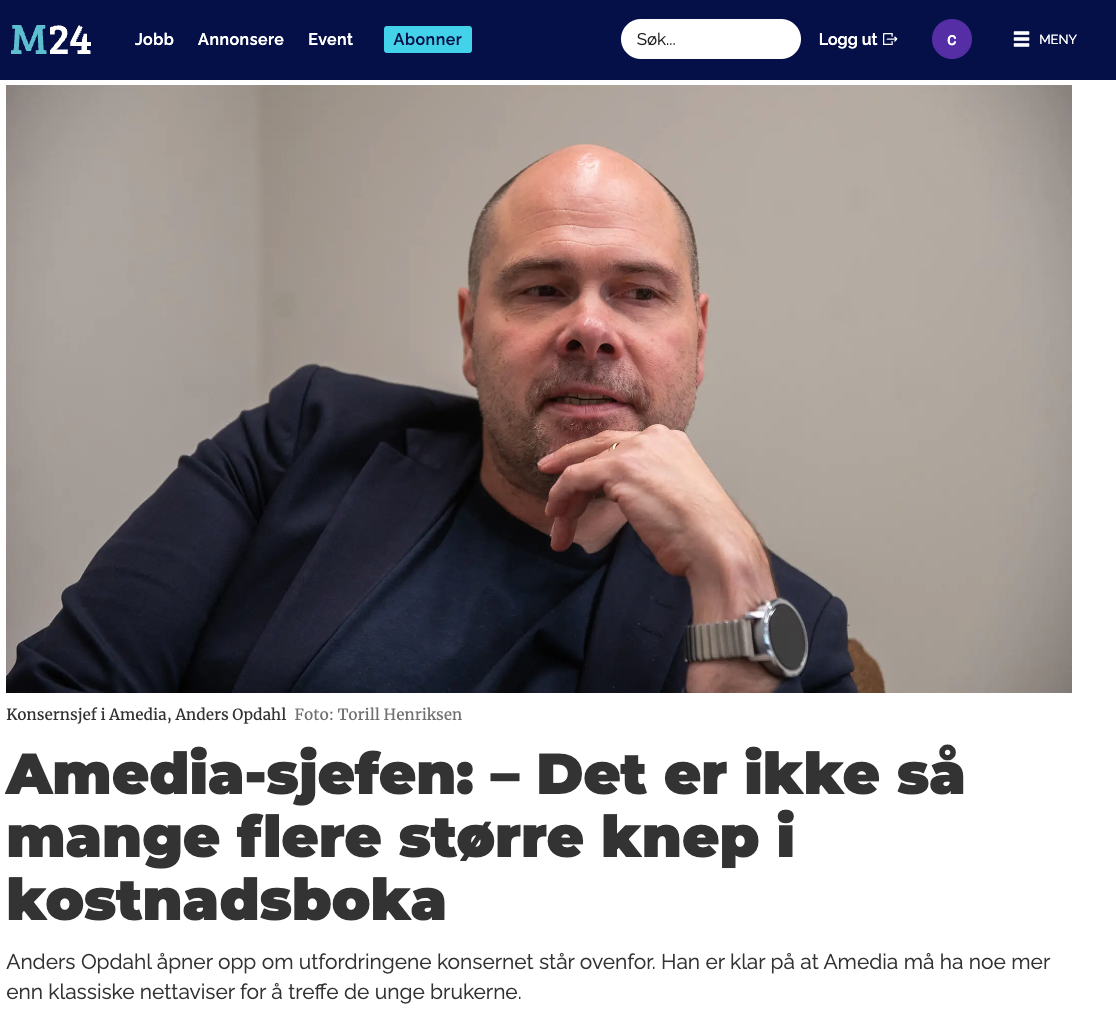 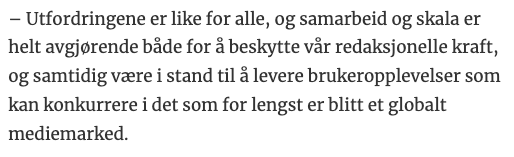 – Det er lettere å snakke om en del ting som for fem-seks år siden ville vært veldig radikalt og kanskje umulig. Det er mulig å diskutere nå, og det tror jeg er bra, sier Hjertenes.
13
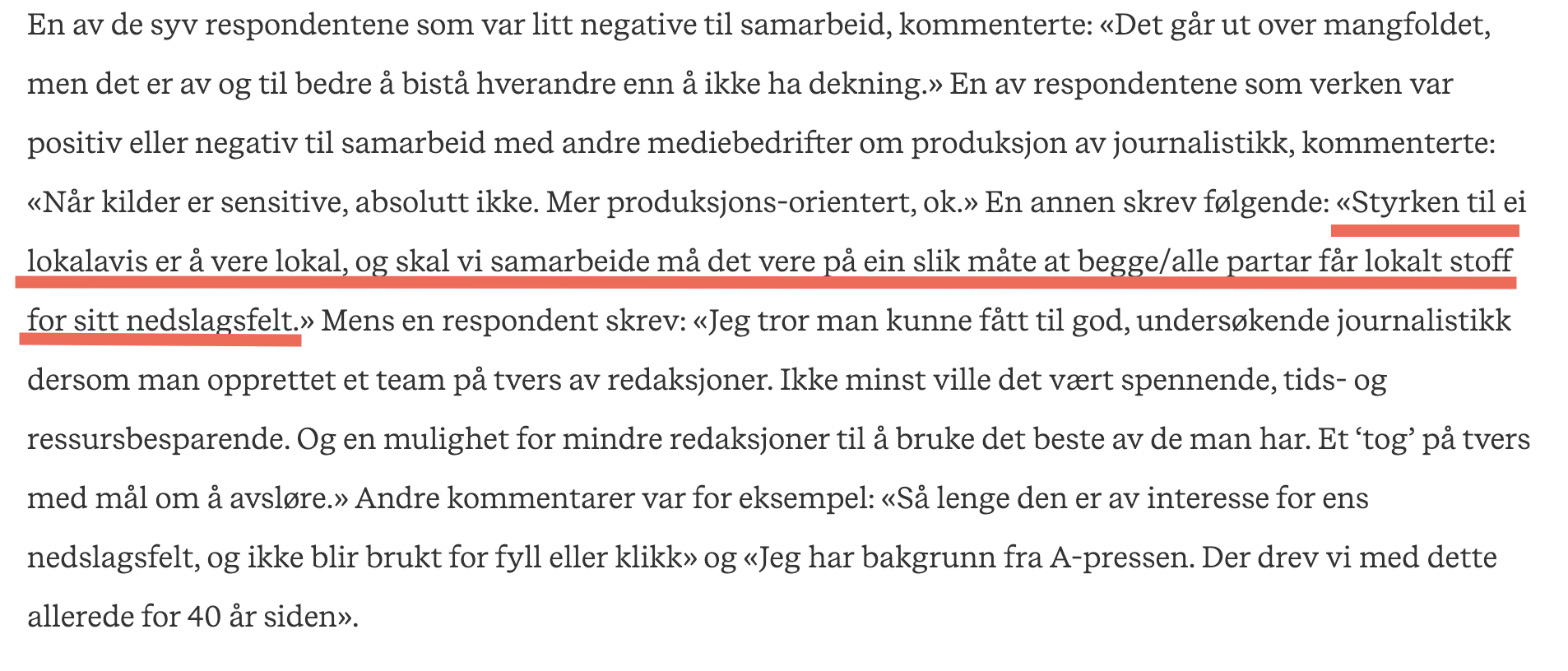 Igland, 2022: https://www.idunn.no/doi/10.18261/nmt.29.3.3
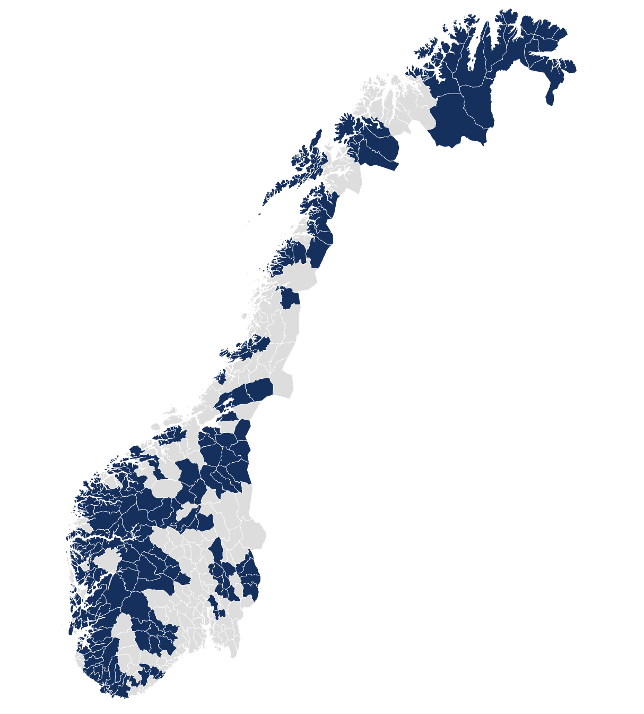 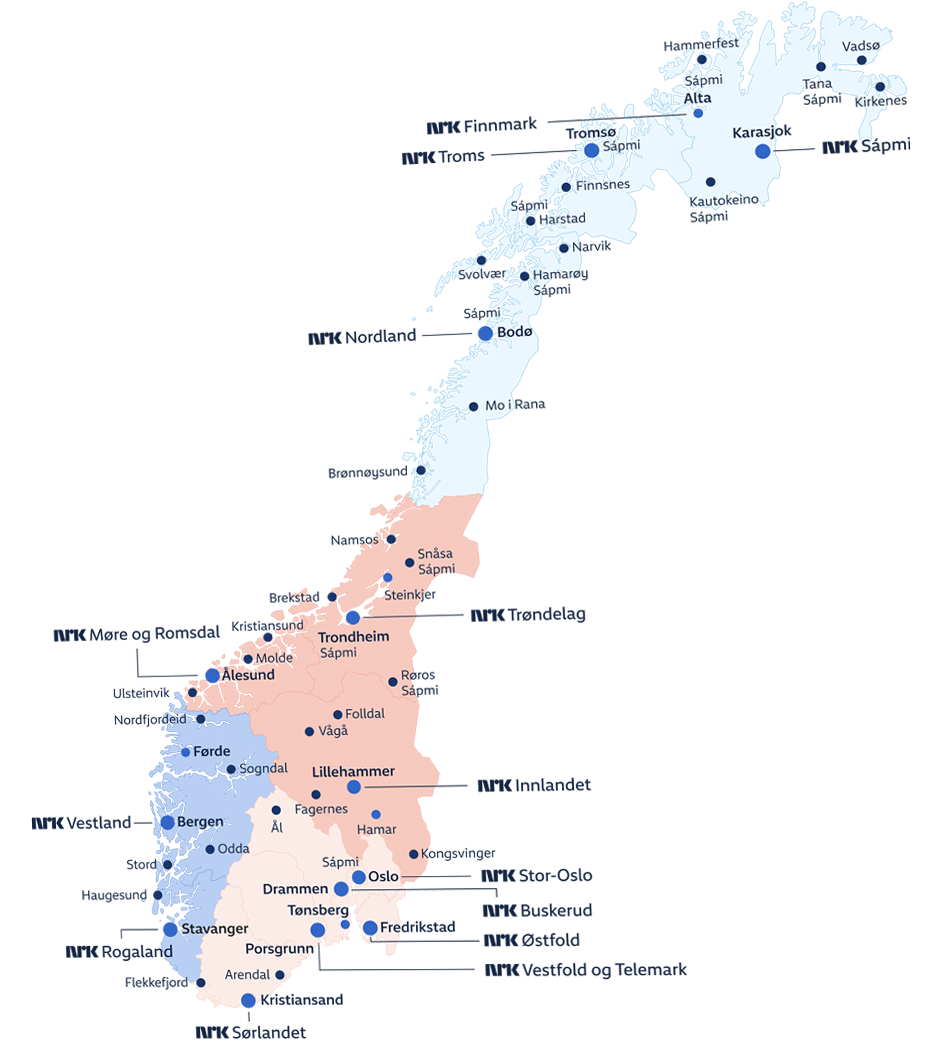 Konkurrenter?
Eller formidable samarbeidspartnere?
LLA-avisenes 
dekningskommuner
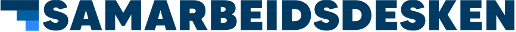 16
Samarbeidsdesken skal arbeide for å styrke datajournalistikken og den undersøkende journalistikken i små, norske redaksjoner.
Samarbeidsdesken skal løfte frem viktige journalistiske tema ved å kombinere ressursene og publiseringsflatene lokalavisene og NRK.
Samarbeidsdesken skal bidra til å bevare mediemangfoldet i Norge.
17
Partnere og finansiering
Landslaget for lokalaviser (LLA)
Redaksjonell konsulent
Senter for undersøkende journalistikk (UiB)
Reportasjeledelse og kontorplass
Norsk rikskringkasting (NRK)
Prosjektleder, kontorplass og andre ressurser
Initiativtakere: Vest-Telemark blad på vegne av LLAs medlemsaviser
Ekstern pengestøtte fra Medietilsynet og Fritt Ord. På statsbudsjettet fra 2025.
18
Laget
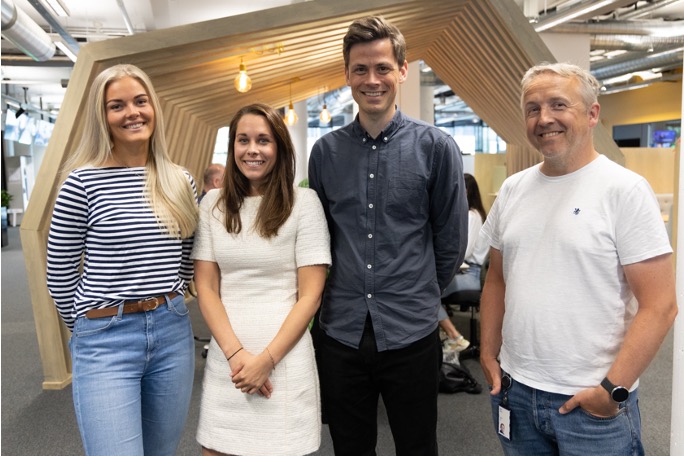 Christian Lura, prosjektleder
Øivind Skjervheim, utvikler
Maja Aarbakke, journalist
Dina Olavsen, masterstudent
+ 123 lokalaviser
19
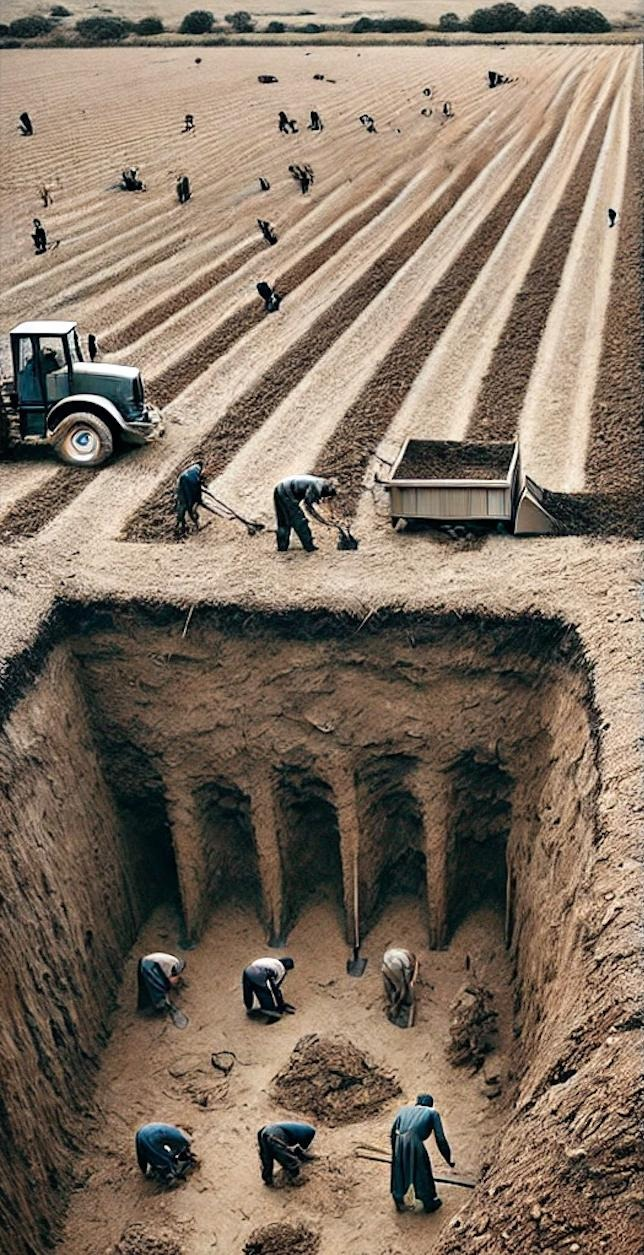 0.5m x 100m x 100m = 5000 m3
6m x 10m x 10m. = 600 m3
vs.
Vår arbeidsflyt
Dataanalyse
Publisering
Kvalitetssikring
Til avisene
Verksteder
Prosjekt
Idéarbeid
Publisering
Til NRK
Research
*)
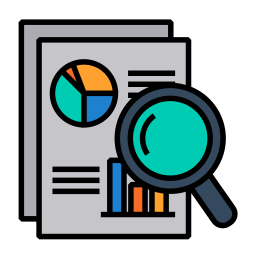 21
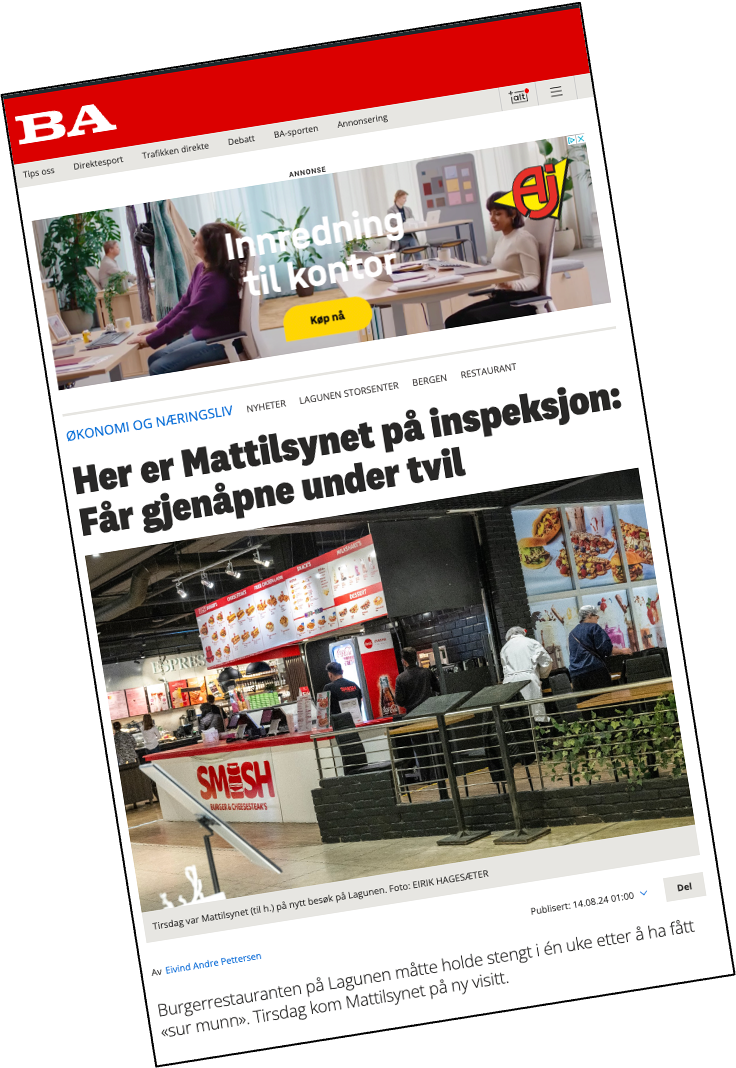 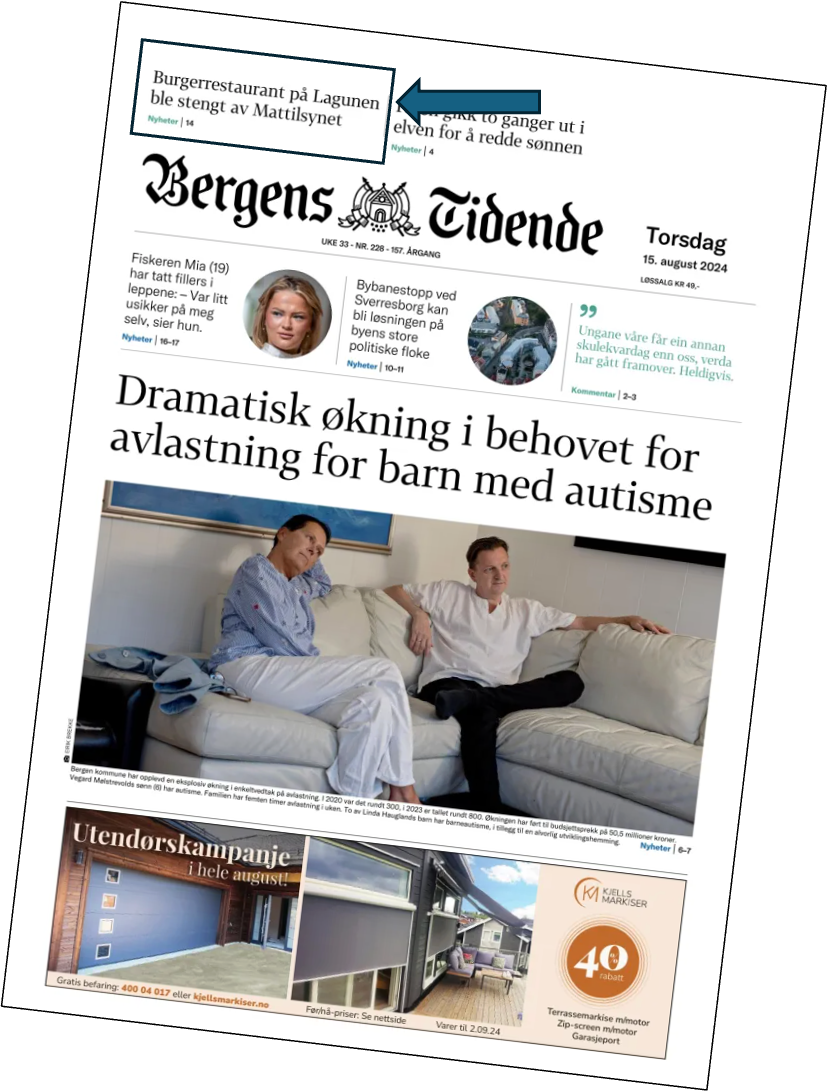 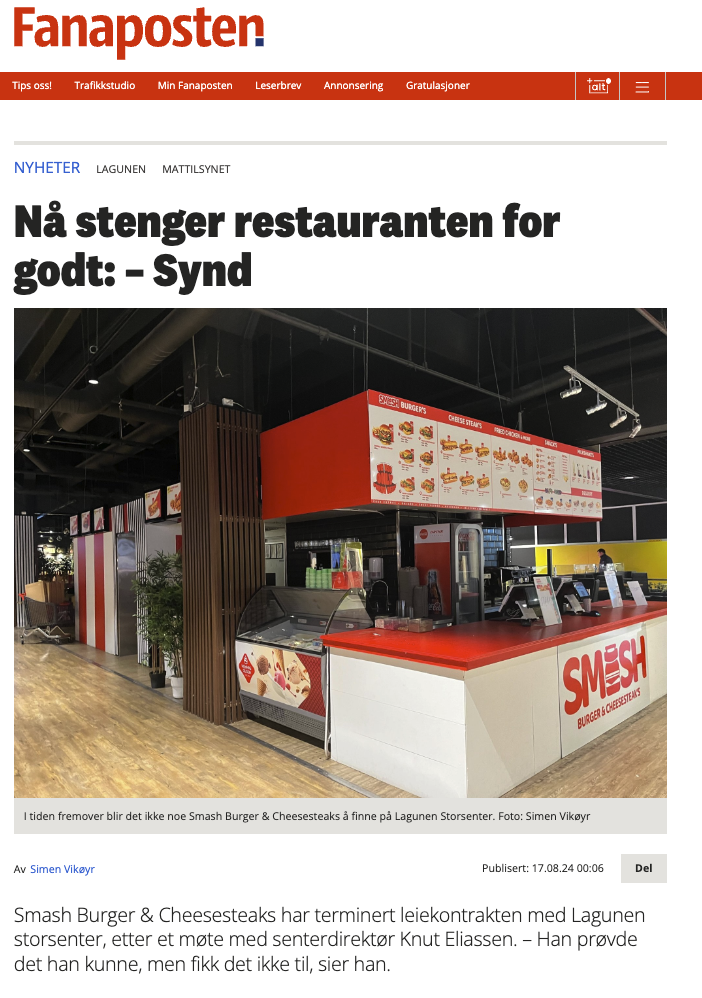 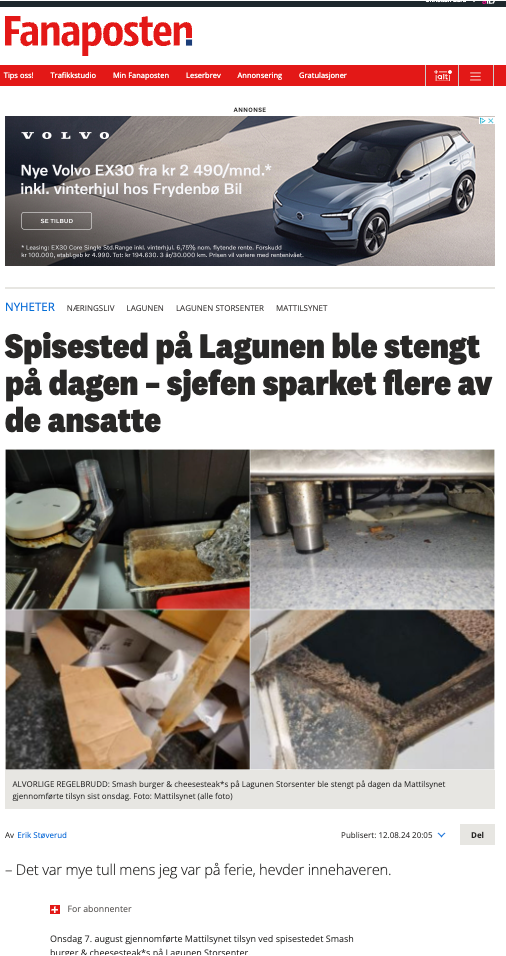 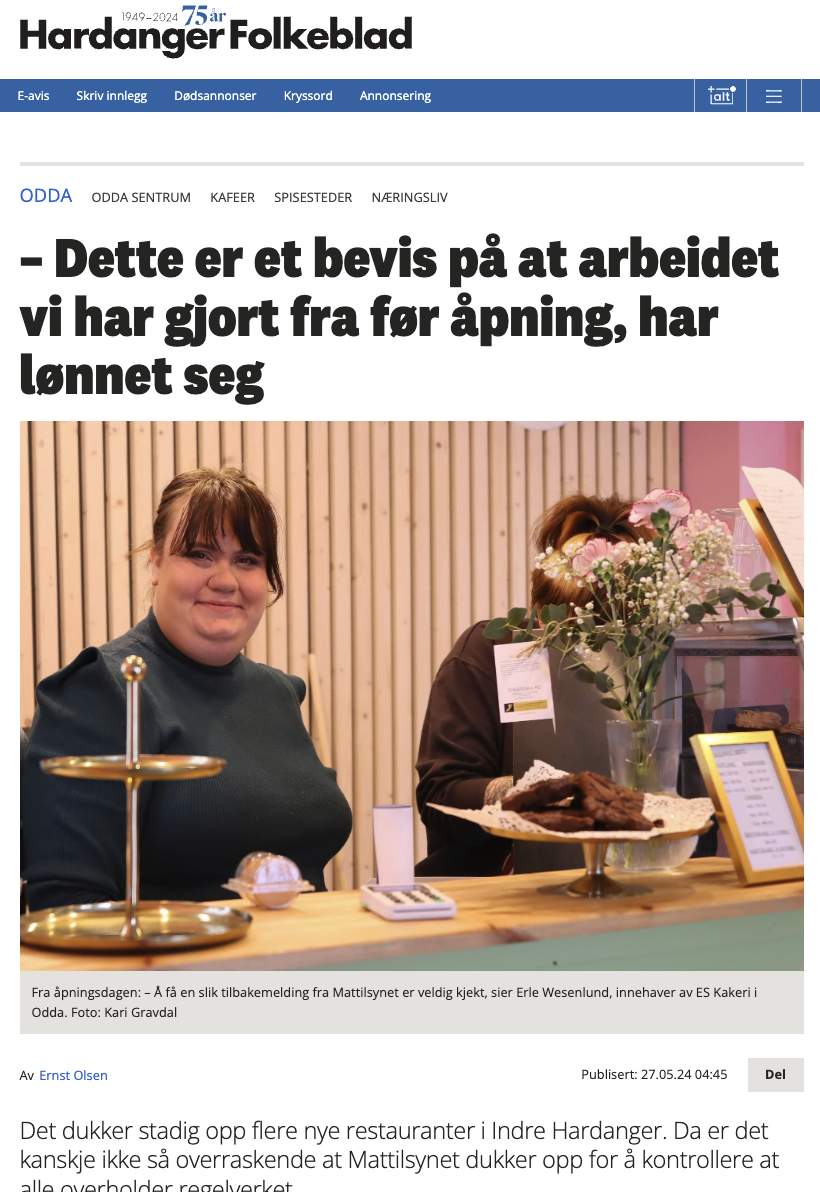 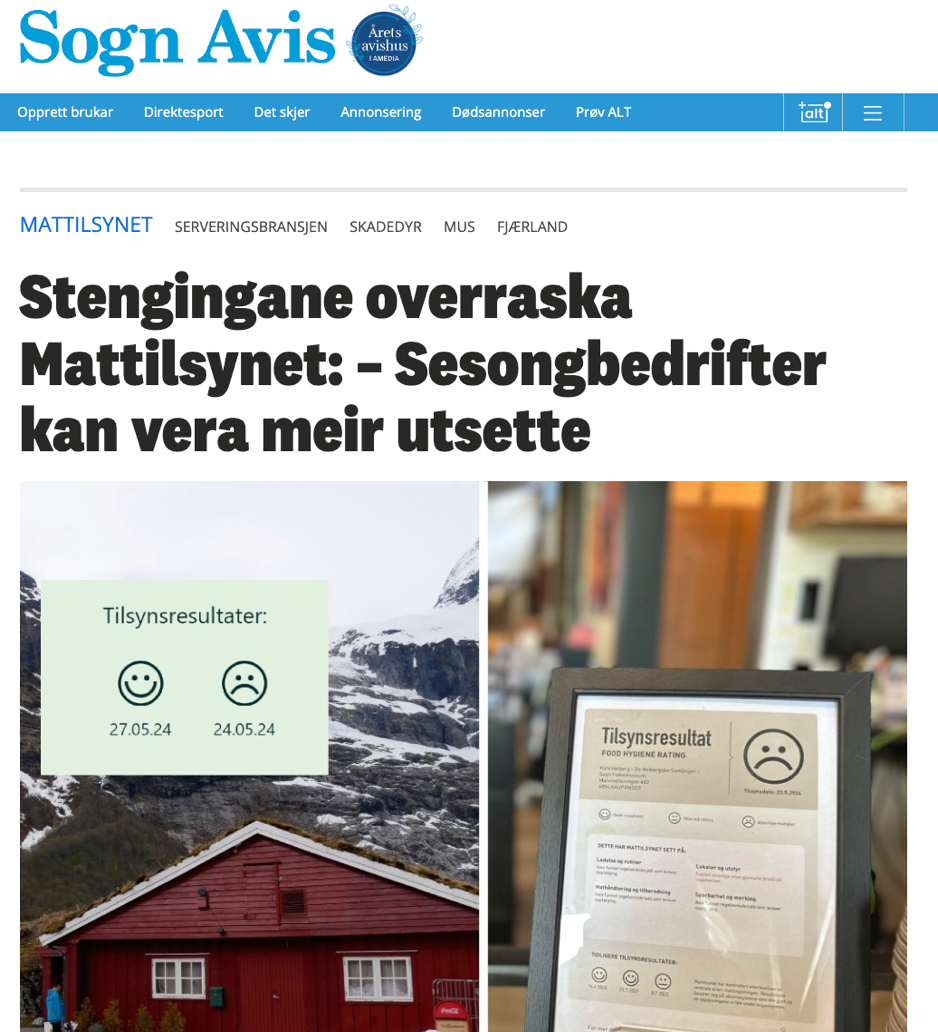 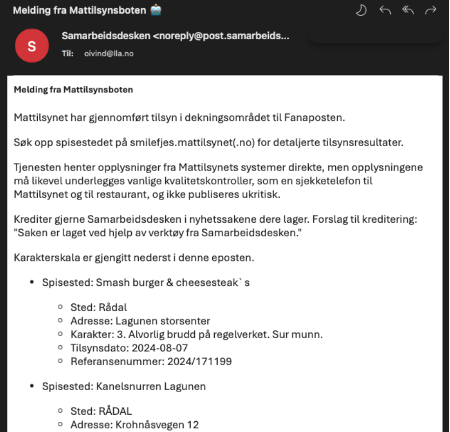 Siden 15. mai: 
1 424 eposter om 2 121 tilsyn
22
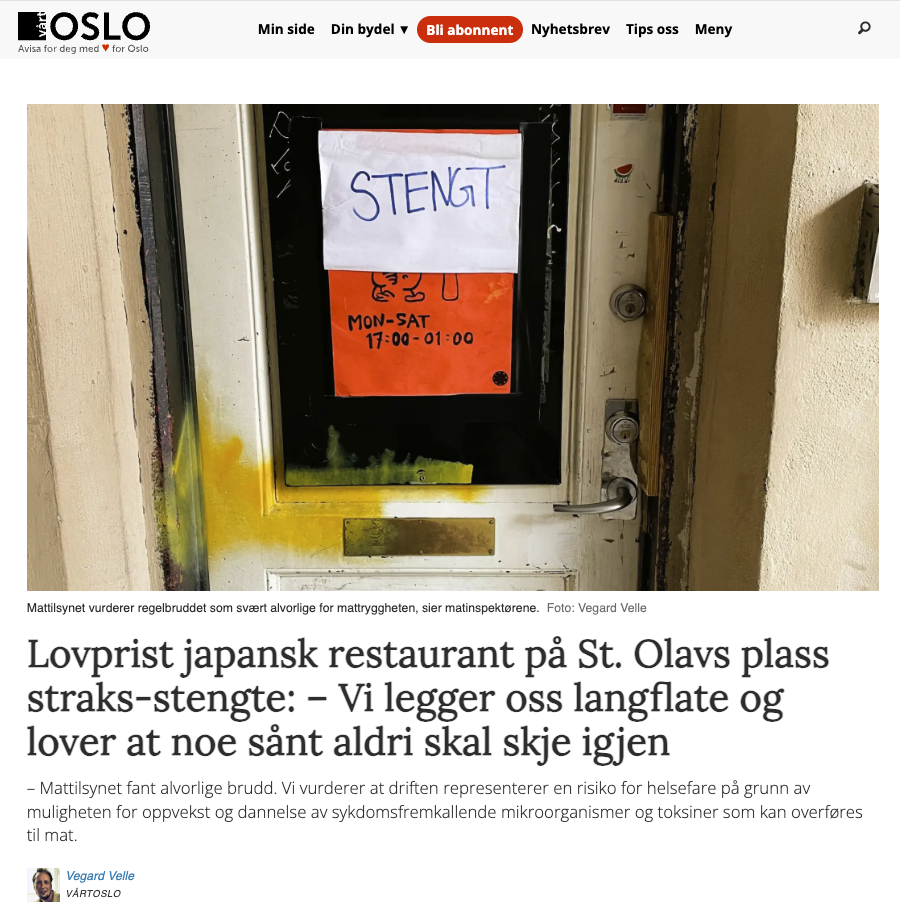 «Vi er suverent mest fornøyd med oppdateringene fra Mattilsynet og vil gjerne ha flere lignende tjenester.»
Redaktør i Vårt Oslo, Vegard Velle
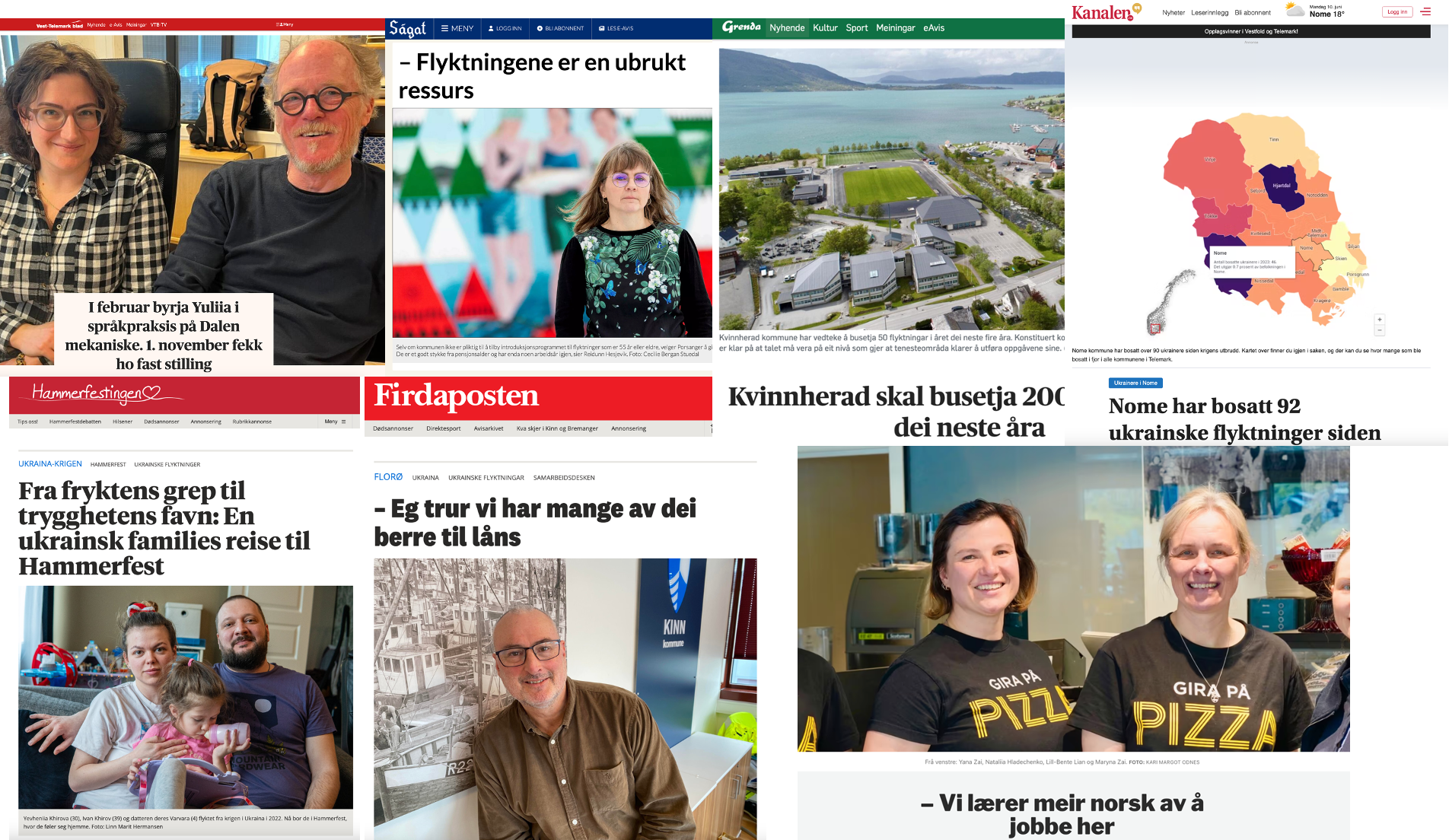 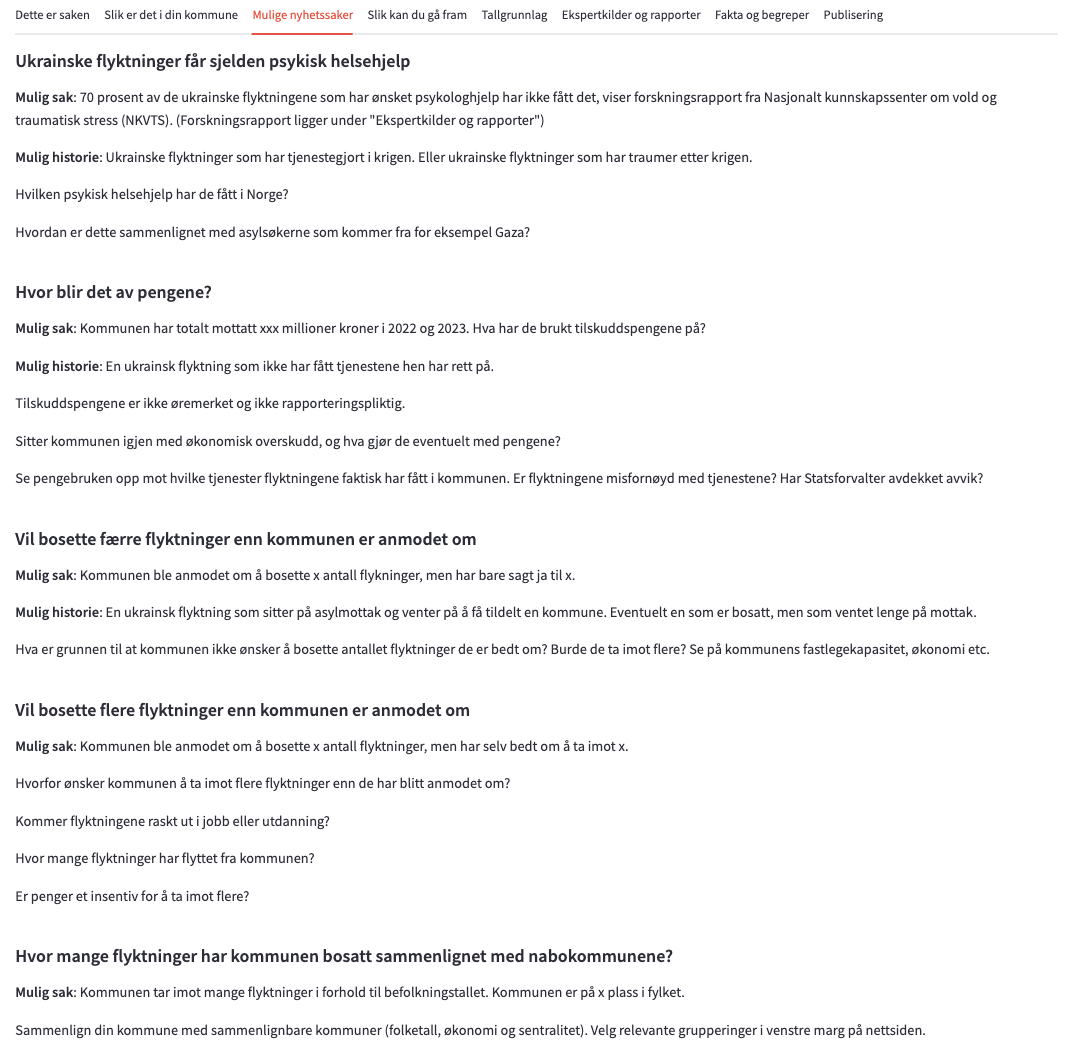 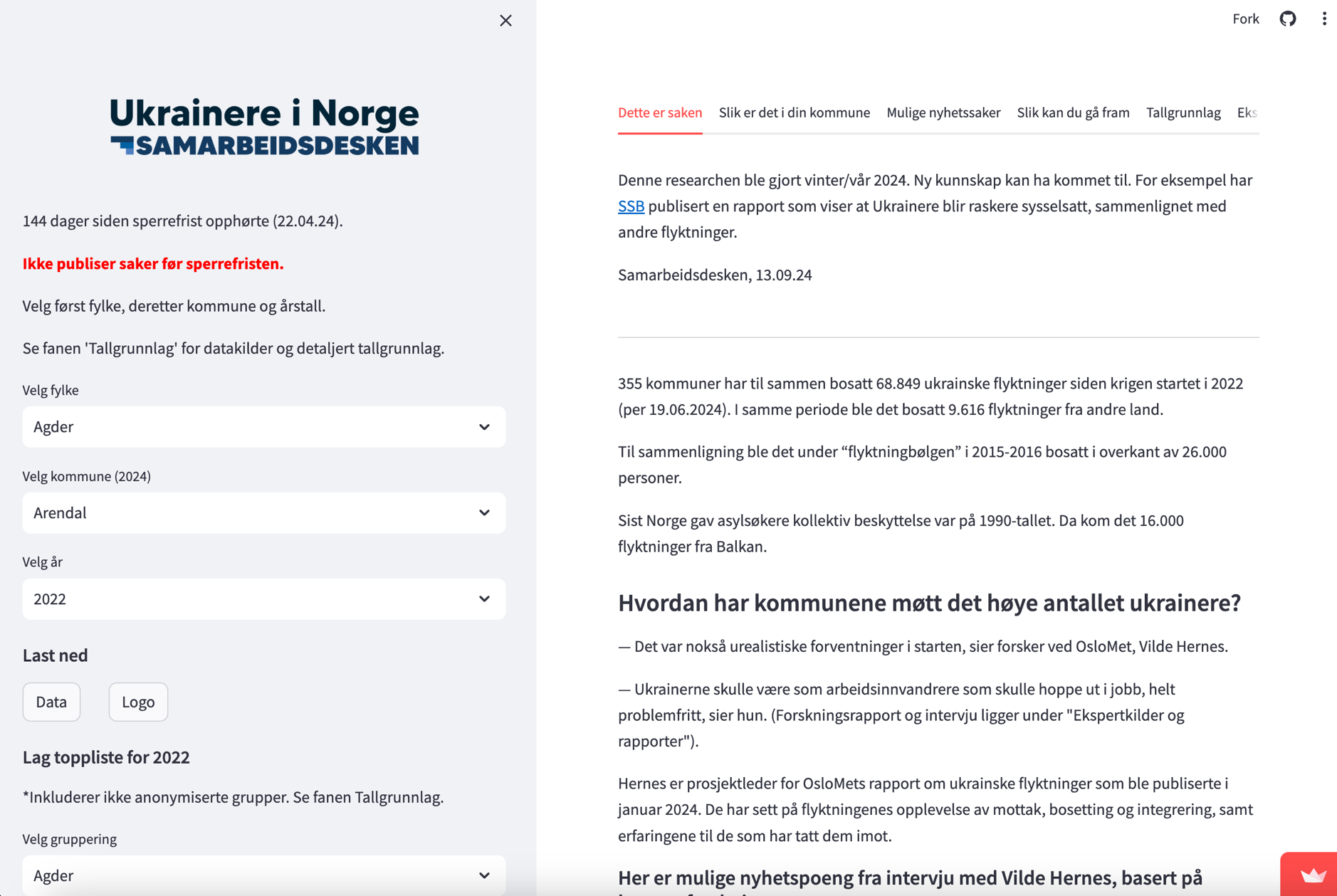 24
Selvmord
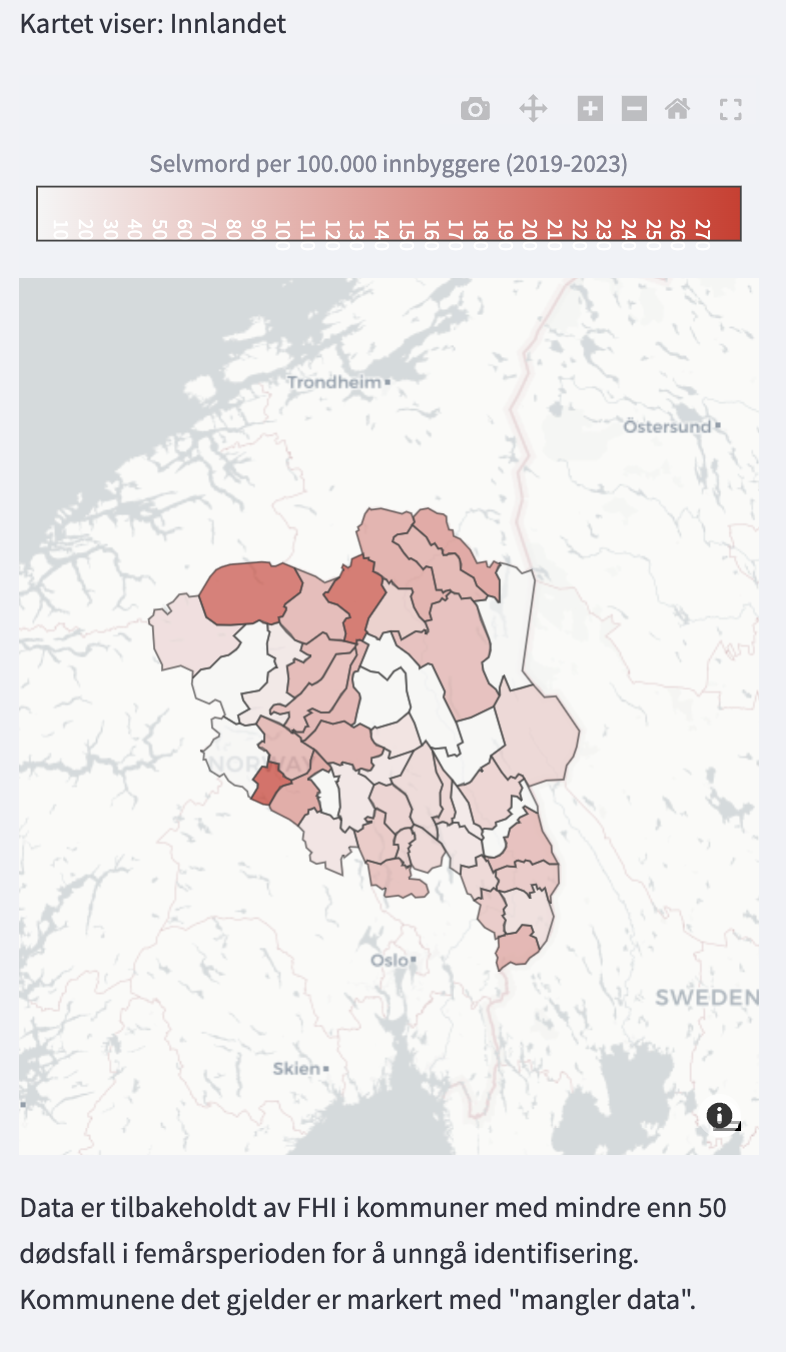 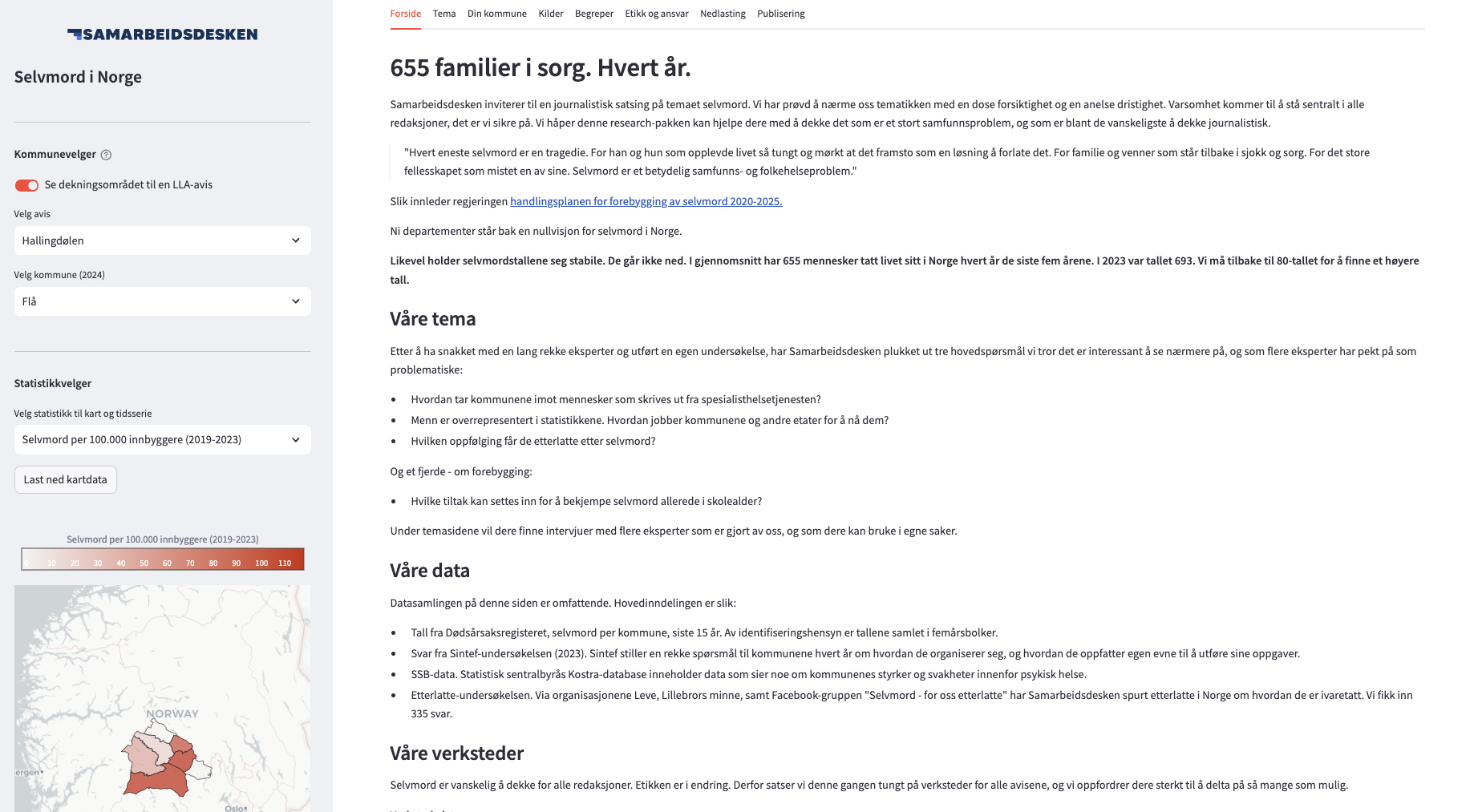 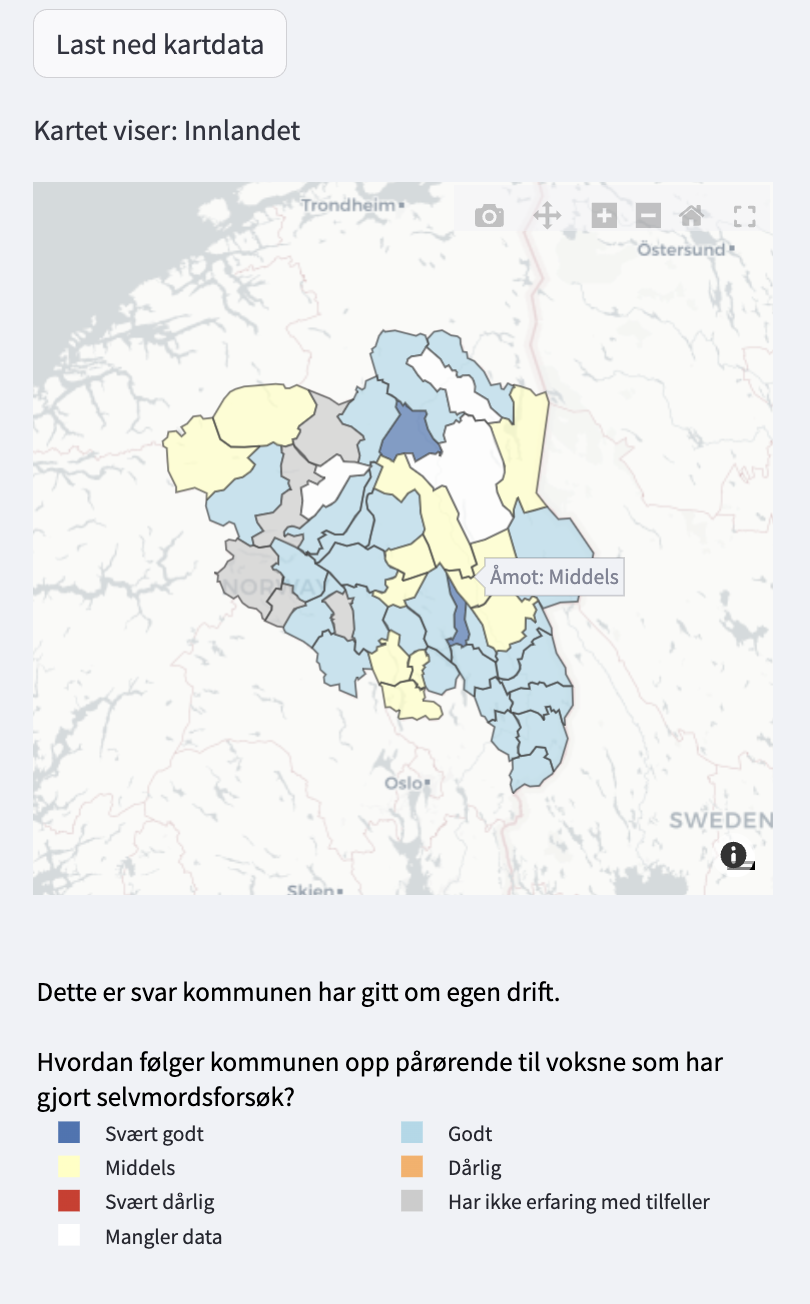 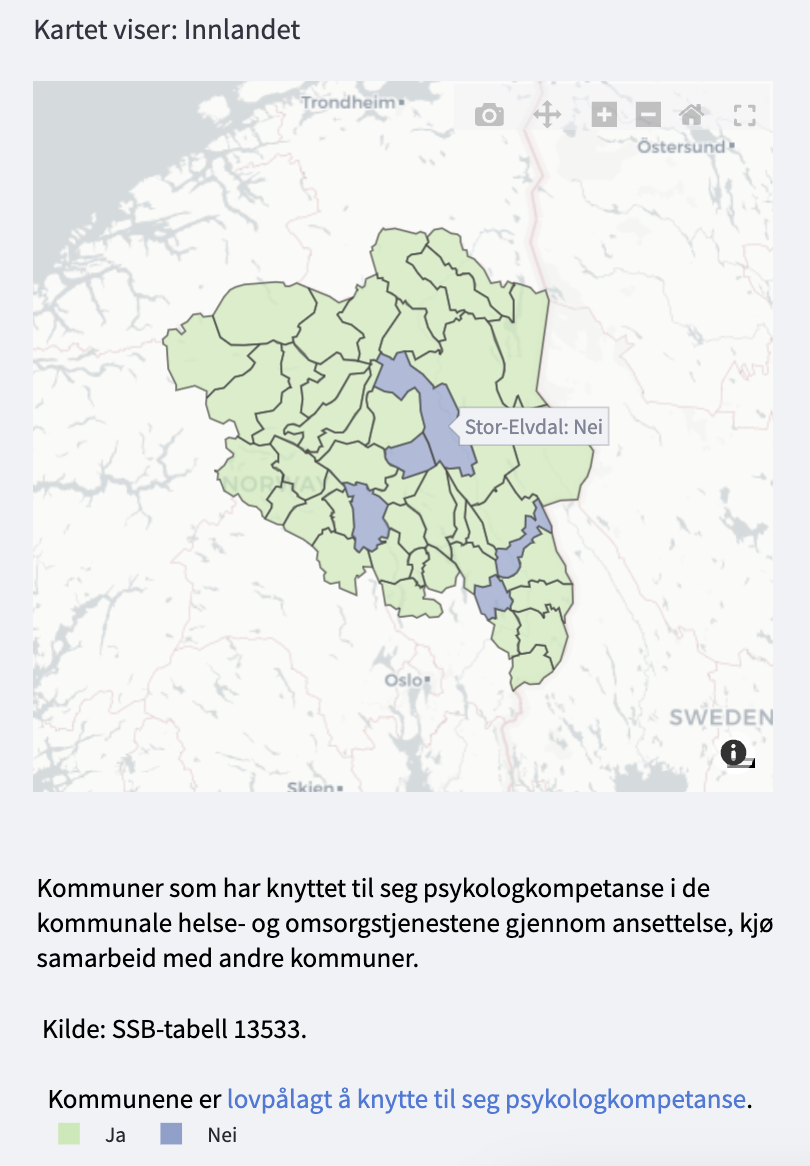 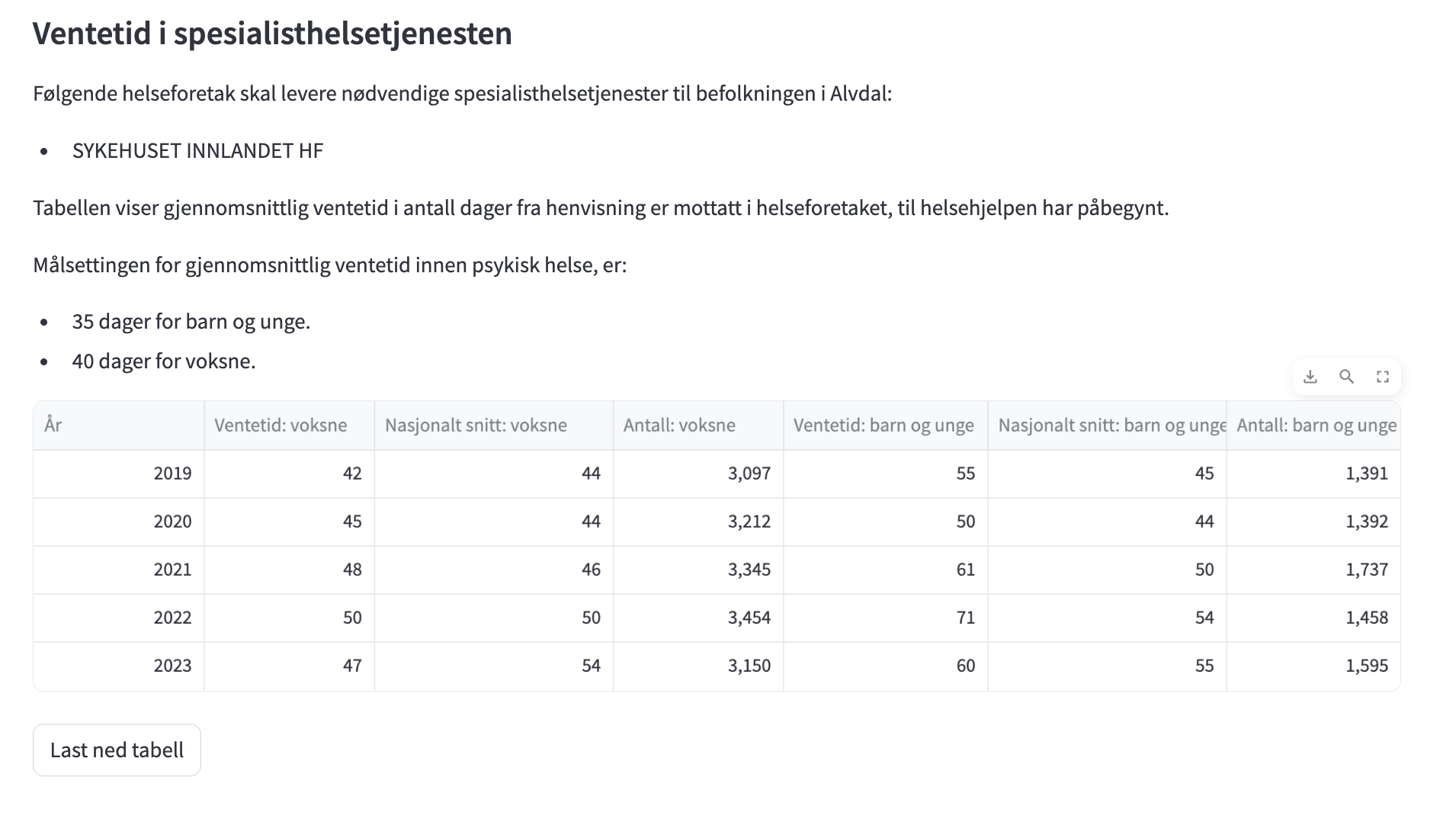 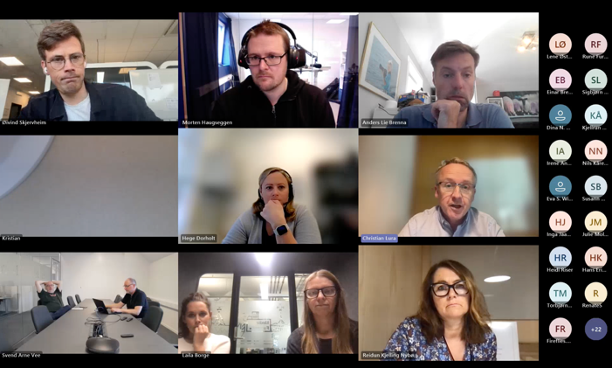 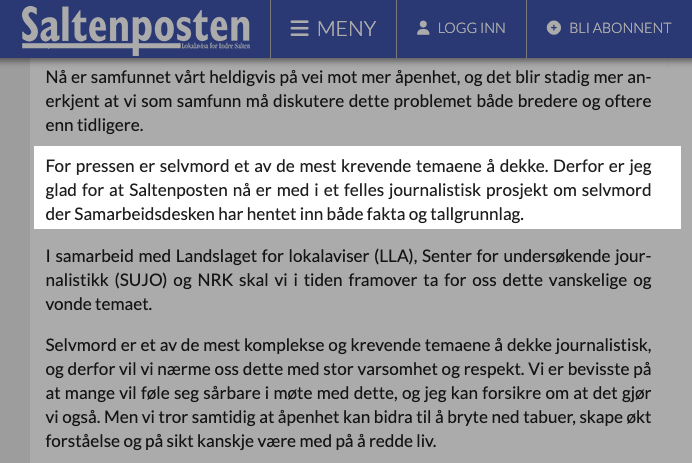 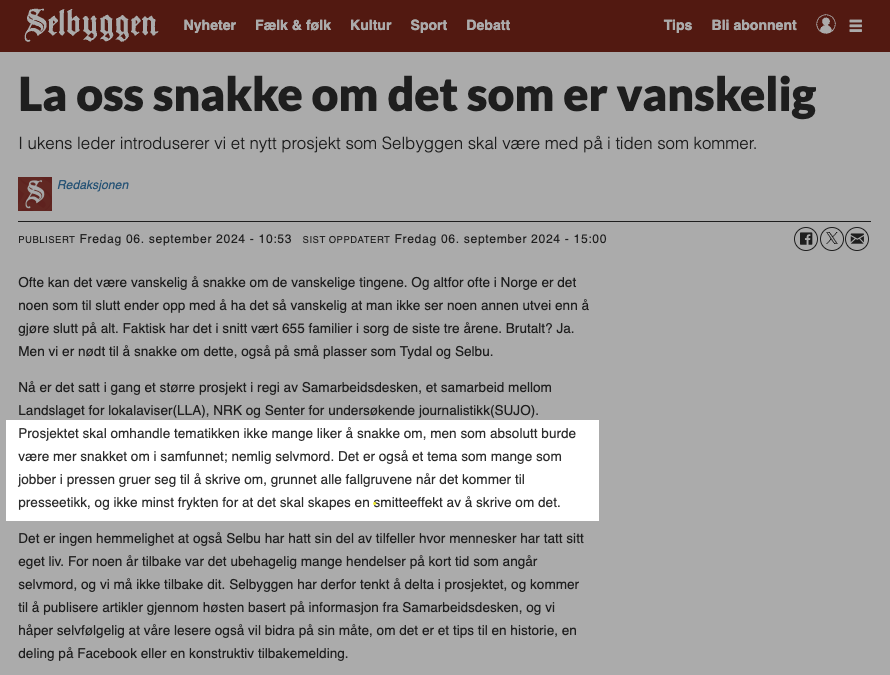 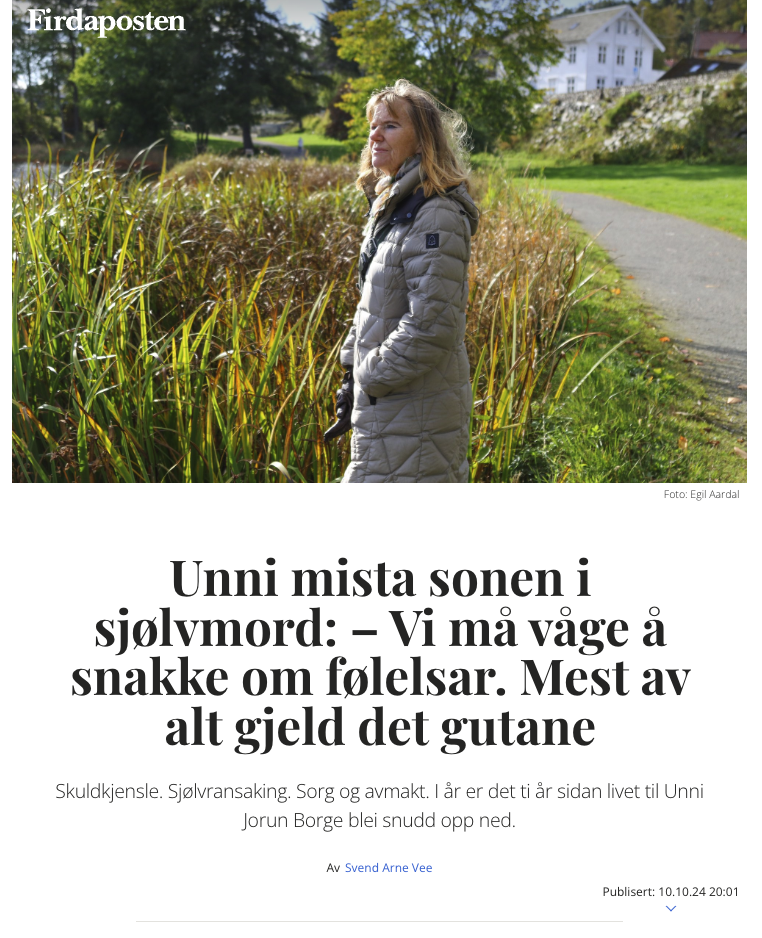 «Vi har laget syv saker om selvmord så langt. Den mest leste er denne, som rett under 3000 innlogga abonnementer har lest.»
Frontsjef Linda Regine Bruvik i Firdaposten
Daglig besøkstall: 8 582
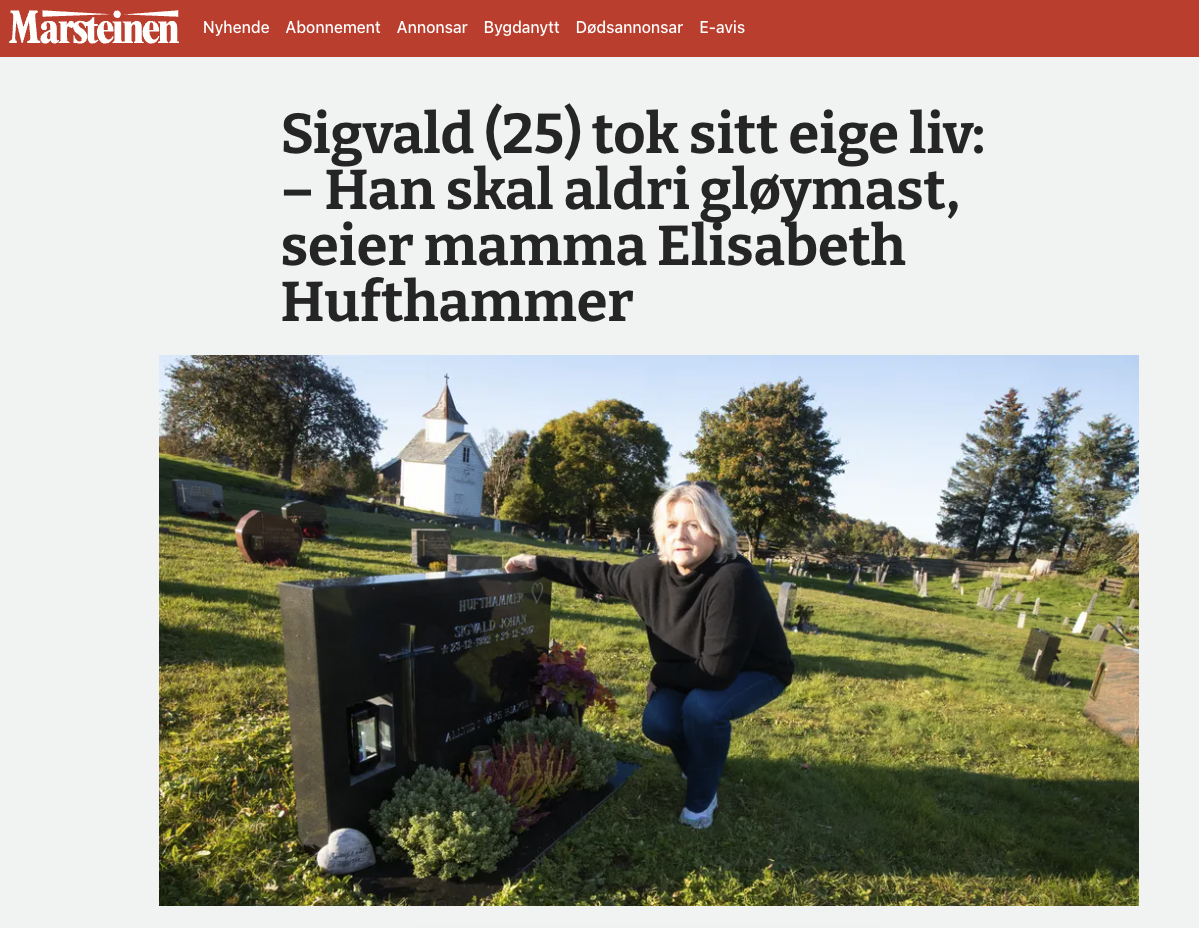 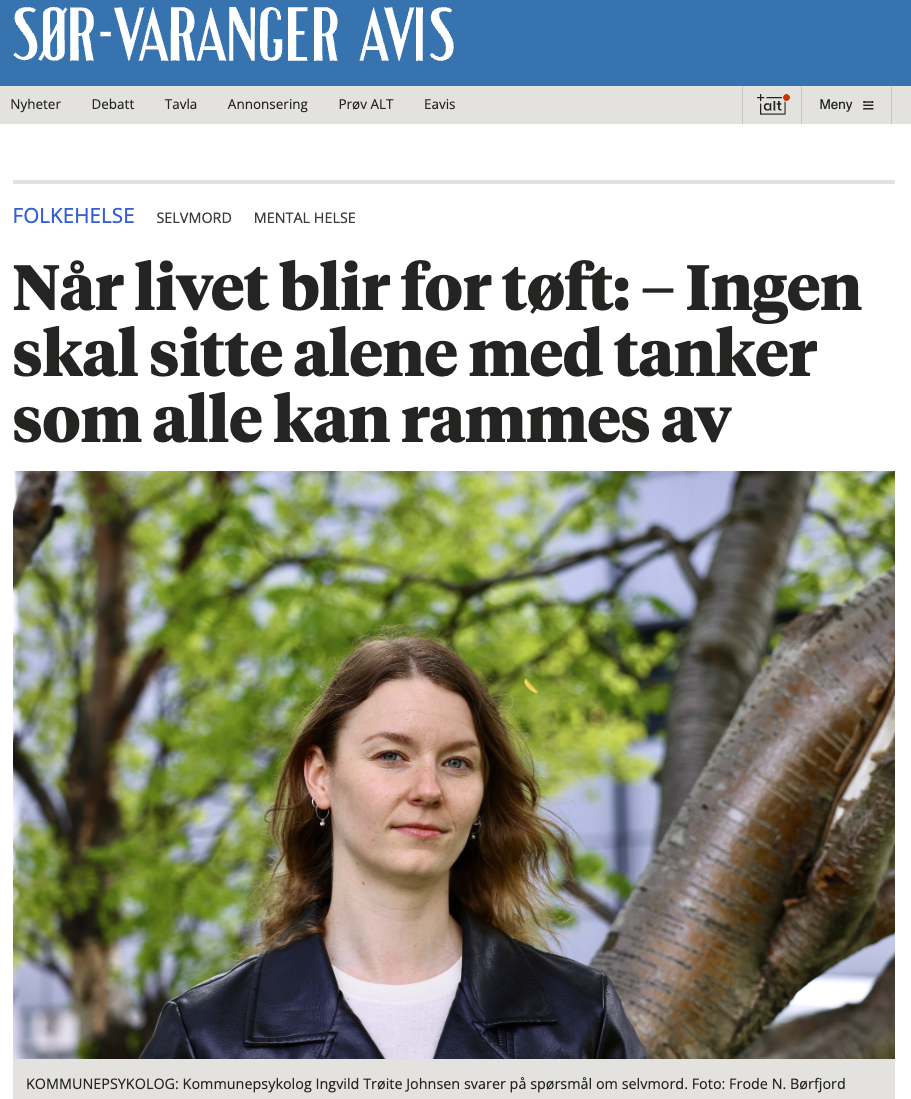 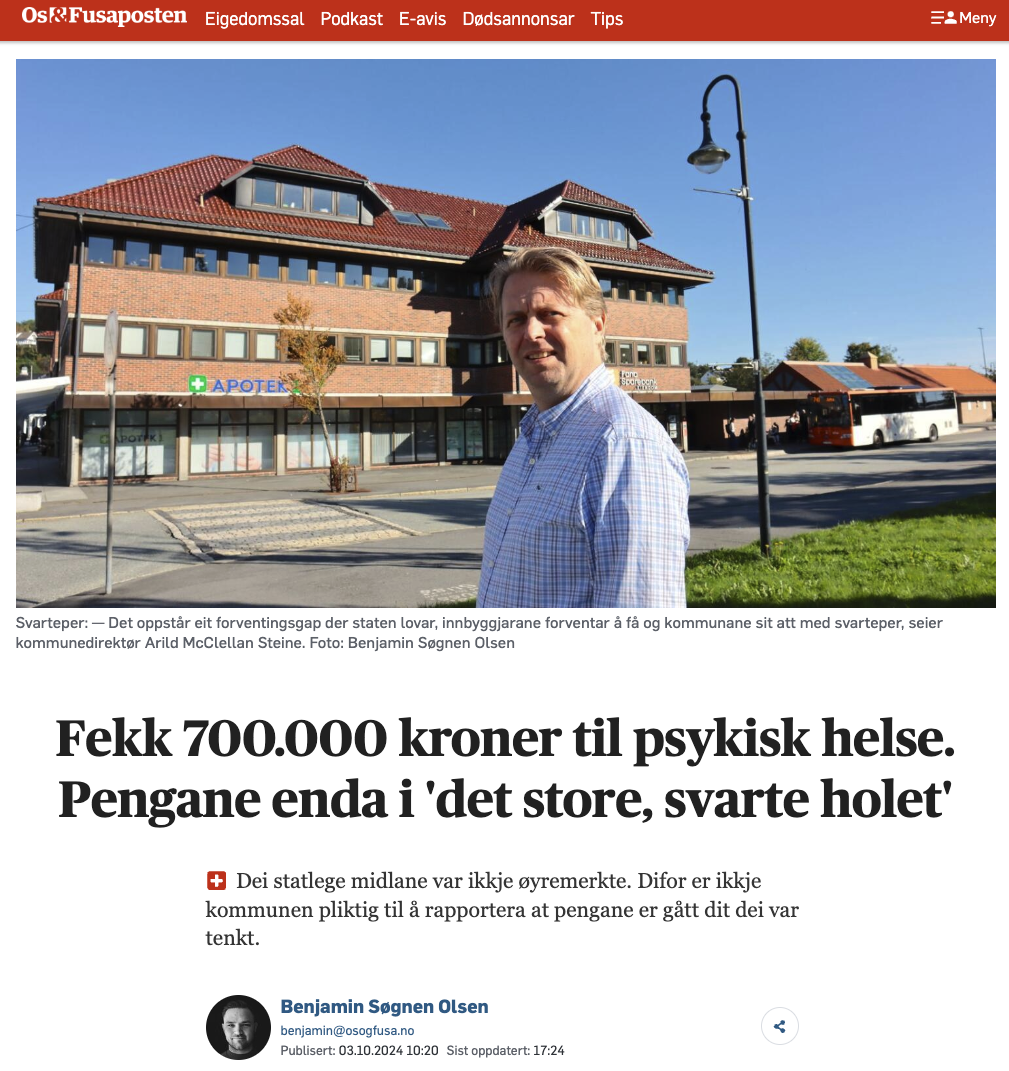 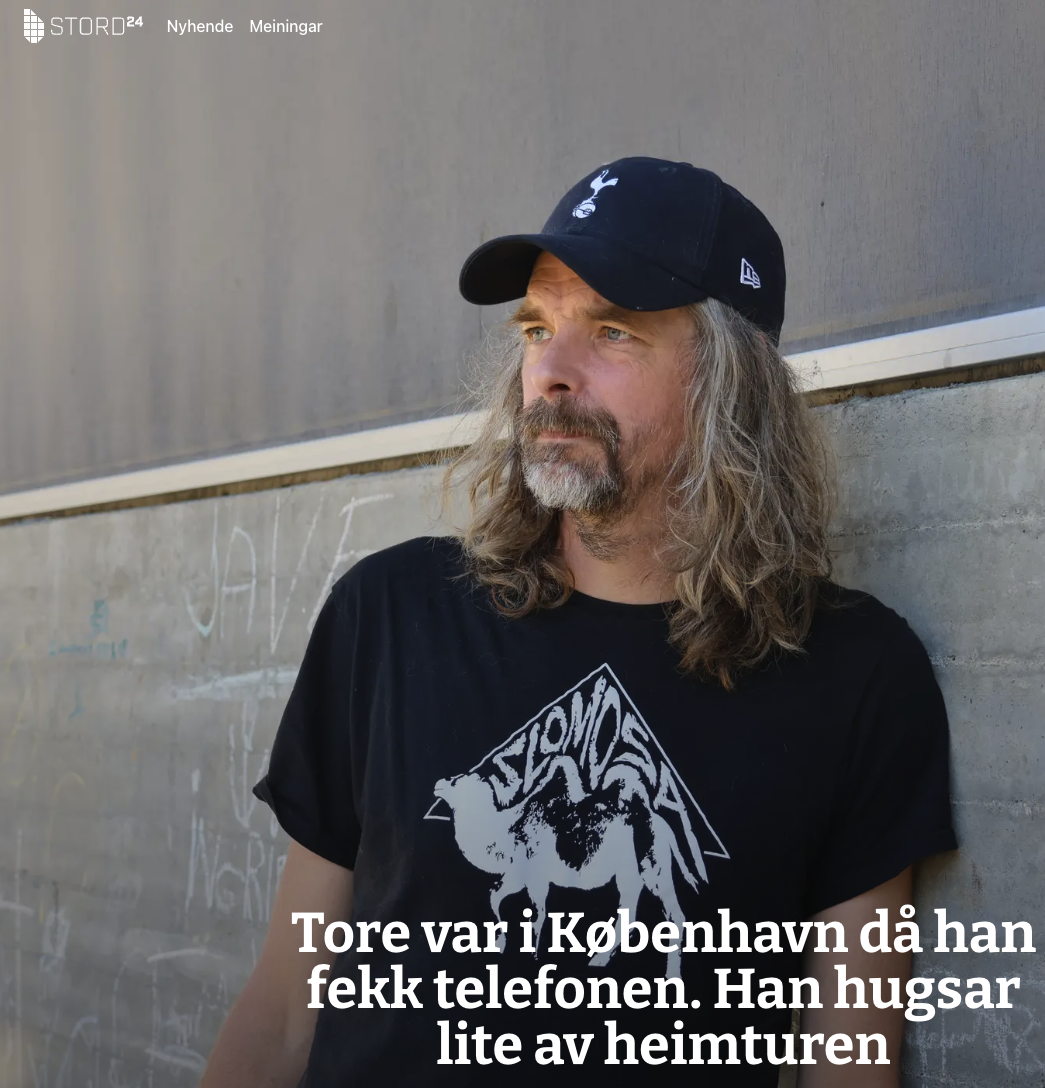 212 saker
68 aviser